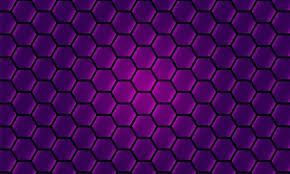 Министерство здравоохранения Республики БеларусьВитебский государственныйордена Дружбы народов медицинский университетКафедра общественного здоровья и здравоохранения  с курсом ФПК и ПК
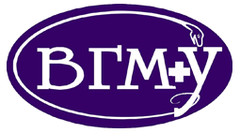 XLVII (47-Й) СМОТР-КОНКУРС
«Образ жизни, здоровье и успех»
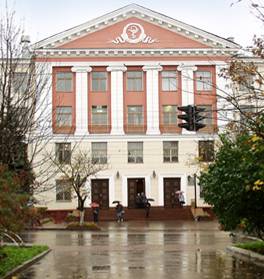 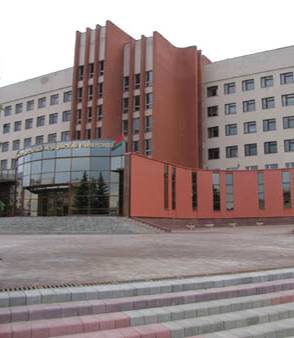 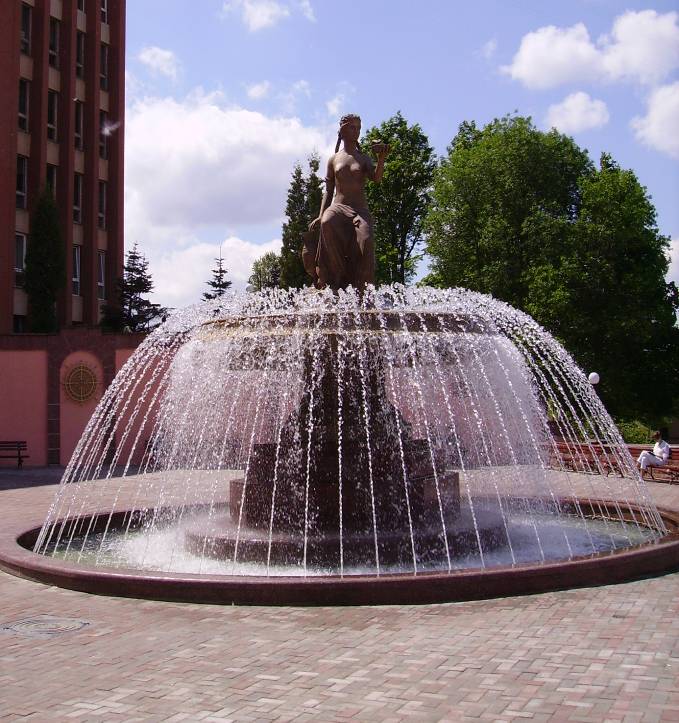 г. Витебск, 2021 г.
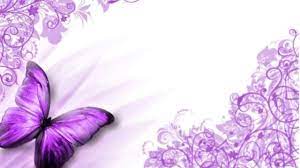 ИНФОРМАЦИЯ О КОНКУРСЕ
XLVII (47-Й) СМОТР-КОНКУРС
«Образ жизни, здоровье и успех»
на лучший видеоматериал, мультимедийную и интерактивную презентацию, санбюллетень, плакат, буклет, памятку, брошюру, макет, игру и другое (календарь, листовка, картина, игра и др.)
по актуальным вопросам формирования здорового образа жизни (ЗОЖ) населения, профилактики заболеваний и предупреждения негативных явлений, профилактики заболеваний и 
предупреждения негативных явлений 
проводился в соответствии 
с приказом Ректора
№ 43-уч от 18.02.2021 г.
С  08 февраля по 28 мая 2021 года
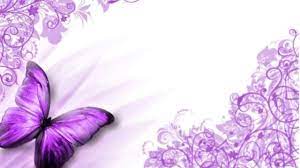 ИНФОРМАЦИЯ О КОНКУРСЕ
В 47-ом смотре-конкурсе участвовало 
629 студентов и сотрудников Университета, которые сдали 593 работы 
разной тематики и направленности. 

Из них:
- 435 студентов 4 курса лечебного факультета – сдали 413 работ,
- 190 студентов ФПИГ – сдали 176 работ,
- 2 студента стоматологического факультета – представили  2 работы,
- 2 сотрудника Университета – 2 работы.
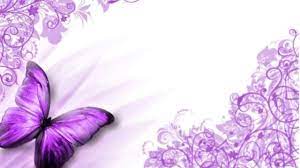 ИНФОРМАЦИЯ О КОНКУРСЕ
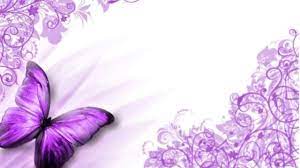 20 сентября 2020 г. (понедельник) в 12.00 
состоялся смотр-конкурс 
«Образ жизни, здоровье и успех» 
в кабинете здоровья и здорового образа жизни 
(ауд. 243, ЛТК, кафедра общественного здоровья 
и здравоохранения с курсом ФПК и ПК).
Состав комиссии:
Коневалова Н.Ю. (председатель) – проректор по учебной работе, д.б.н., профессор.
Болтрушевич Н.Г. (зам. председателя) – проректор по воспитательной и идеологической работе, к.и.н., доцент.
Глушанко В.С. (зам. председателя) – зав. кафедрой общественного здоровья и                                                здравоохранения с курсом ФПК и ПК, д.м.н., профессор.
Сметанина  Н.Я. – зав. кабинетом здоровья и ЗОЖ при кафедре общественного здоровья и здравоохранения с курсом ФПК и ПК, магистр образования.
Горбачева А.В. – методист кабинета здоровья и ЗОЖ при кафедре общественного здоровья и здравоохранения с курсом ФПК и ПК.
Кабанова А.А. – зав. кафедрой челюстно-лицевой хирургии и хирургической стоматологии с курсом ФПК и ПК, д.м.н., доцент.
Киселева Н.И. –  зав кафедрой акушерства и гинекологии, д.м.н., профессор.
Козловская С.П.  – зам. декана лечебного факультета, к.м.н., доцент.
Козловский В.И.  –  зав. кафедрой факультетской терапии и кардиологии с курсом ФПК и ПК, д.м.н., профессор.
Мацкевич  О.Ю. – заведующий пресс-центром.
Оленская Т.Л. – зав. кафедрой медицинской реабилитации и физической культуры с курсом ФПК и ПК, д.м.н., доцент.
Хуткина Г.А. – зав. кафедрой организации и экономики фармации с курсом ФПК и ПК, к.ф.н., доцент.
Церковский А.Л. – зав. кафедрой психологии и педагогики с курсом ФПК и ПК, к.м.н., доцент.
Шалютина М.Б. – начальник отдела по воспитательной работе с молодежью.
Экспертной комиссией было отобрано 41 лучшее средство ЗОЖ 
(34 работы ЛФ, 5 работ ФПИГ, 2 работы стоматологического факультета), изготовленных на высоком дизайнерском, художественном и профессиональном уровнях и отличающихся креативным подходом по их выполнению.
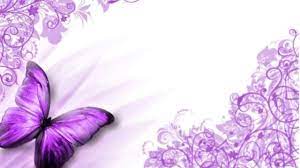 Итоги проведения 
XLVII (47-ого) смотра-конкурса 
«Образ жизни, здоровье и успех»
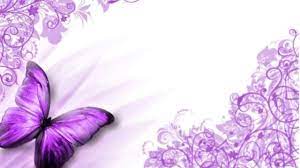 Итоги проведения 
XLVII (47-ого) смотра-конкурса 
«Образ жизни, здоровье и успех»
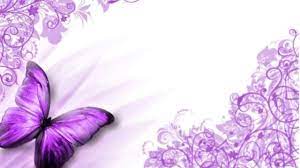 ПОБЕДИТЕЛИ
XLVII (47-ОГО) 
СМОТРА-КОНКУРСА
«ОБРАЗ ЖИЗНИ, ЗДОРОВЬЕ 
И УСПЕХ»
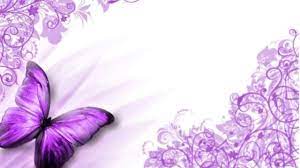 ЛУЧШИЕ ВИДЕО
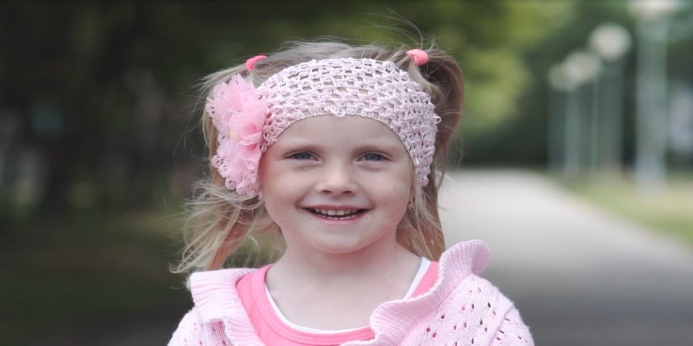 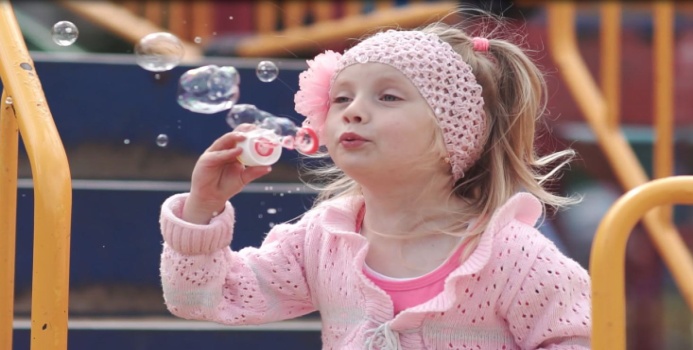 1 МЕСТО
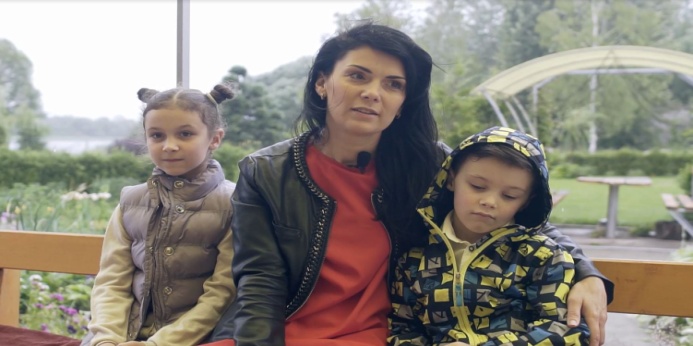 «АБОРТ»
14 гр. 
Баранова В.В.
Ивашкевич А.С.
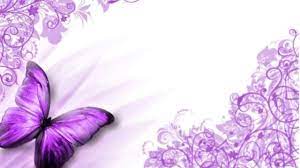 ЛУЧШИЕ ВИДЕО
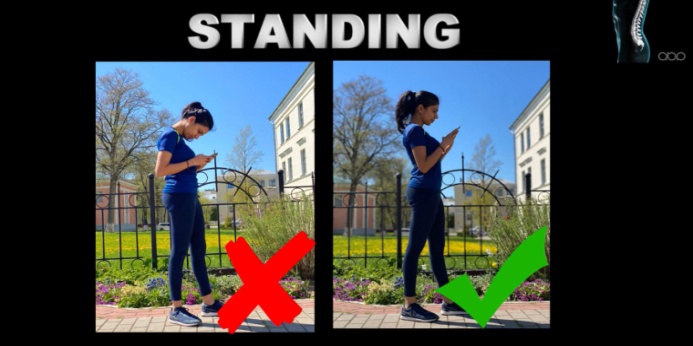 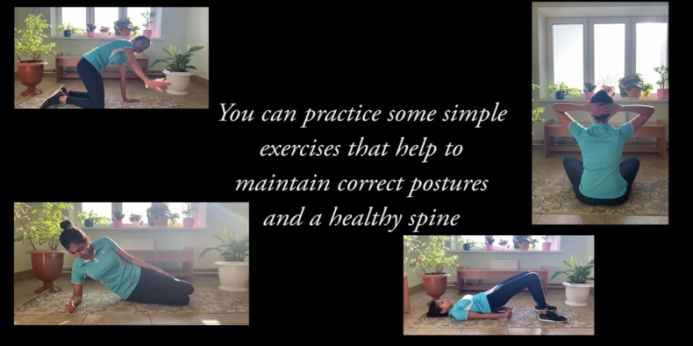 2 МЕСТО
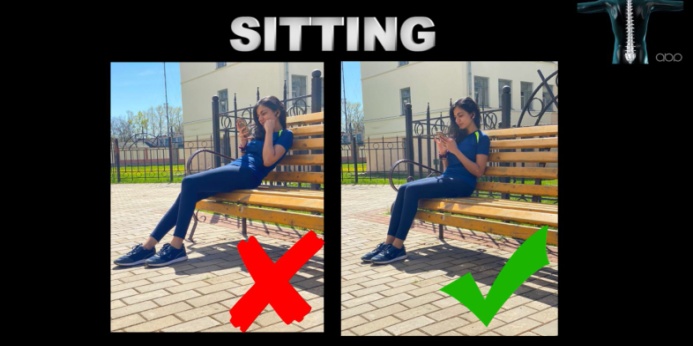 «Здоровый позвоночник»
41 гр.
 Калахе Араччиге Сандуни
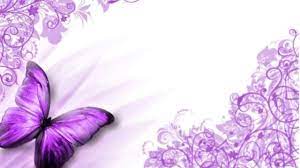 ЛУЧШИЕ ВИДЕО
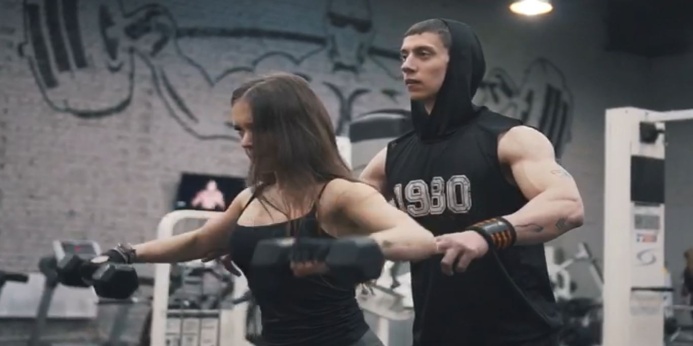 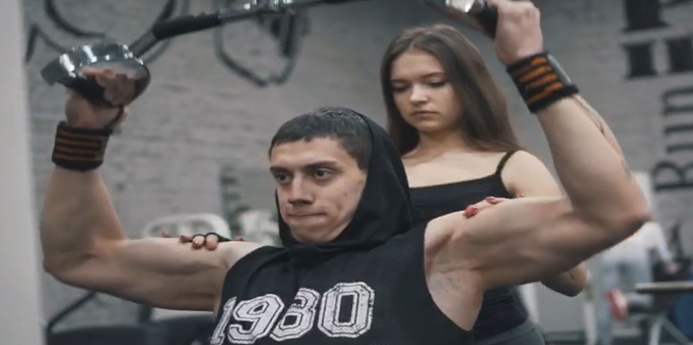 3 МЕСТО
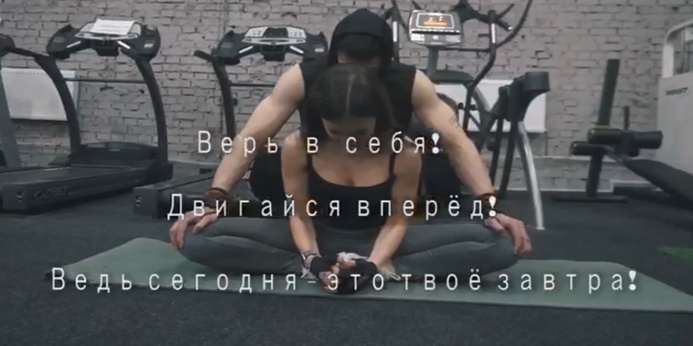 «Физкультура, спорт, отдых»
гр.
Михайлова А.И.
Вацуро Ю.В.
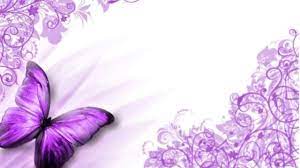 ЛУЧШИЕ МУЛЬТИМЕДИЙНЫЕ ПРЕЗЕНТАЦИИ
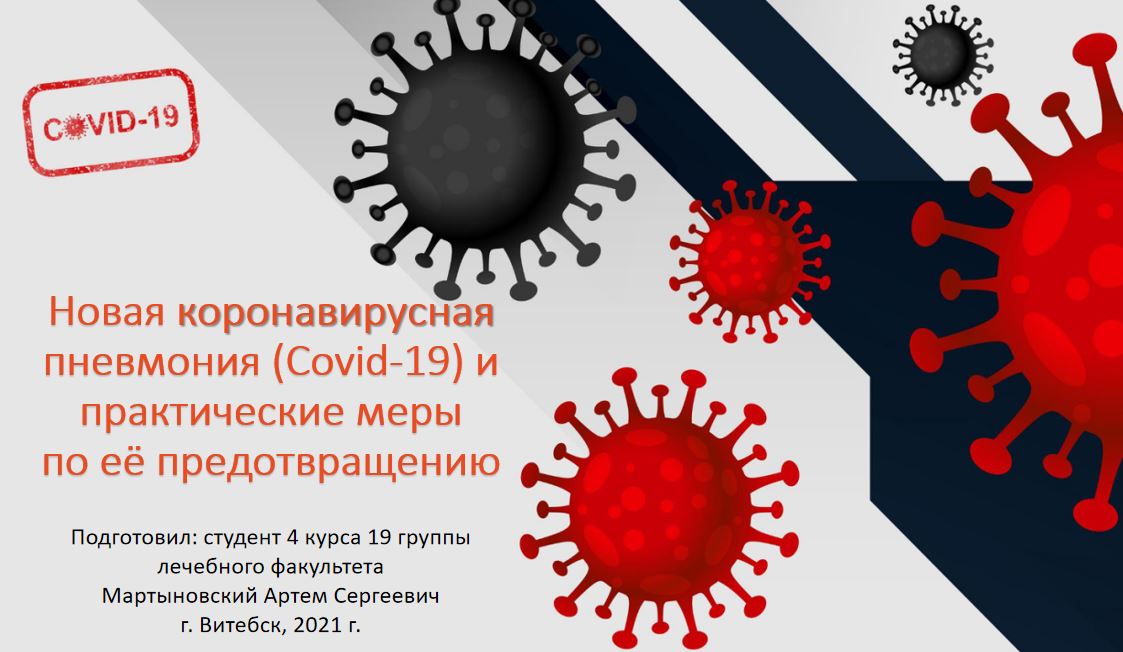 1 МЕСТО
«Covid-19»
19 гр. 
Мартыновский А.С.
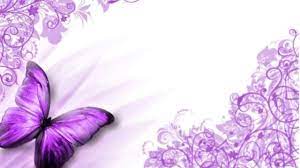 ЛУЧШИЕ МУЛЬТИМЕДИЙНЫЕ ПРЕЗЕНТАЦИИ
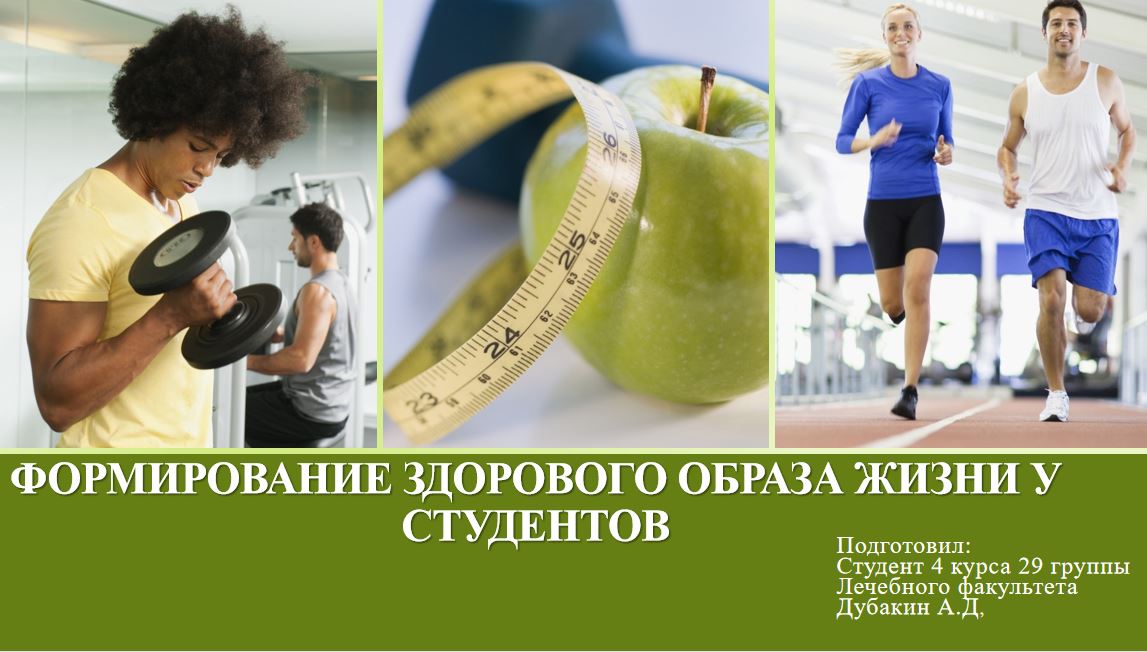 2 МЕСТО
«Формирование ЗОЖ у студентов»
29 гр.
Дубакин А.Д.
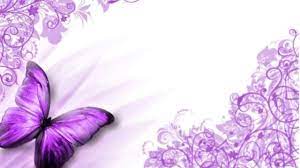 ЛУЧШИЕ МУЛЬТИМЕДИЙНЫЕ ПРЕЗЕНТАЦИИ
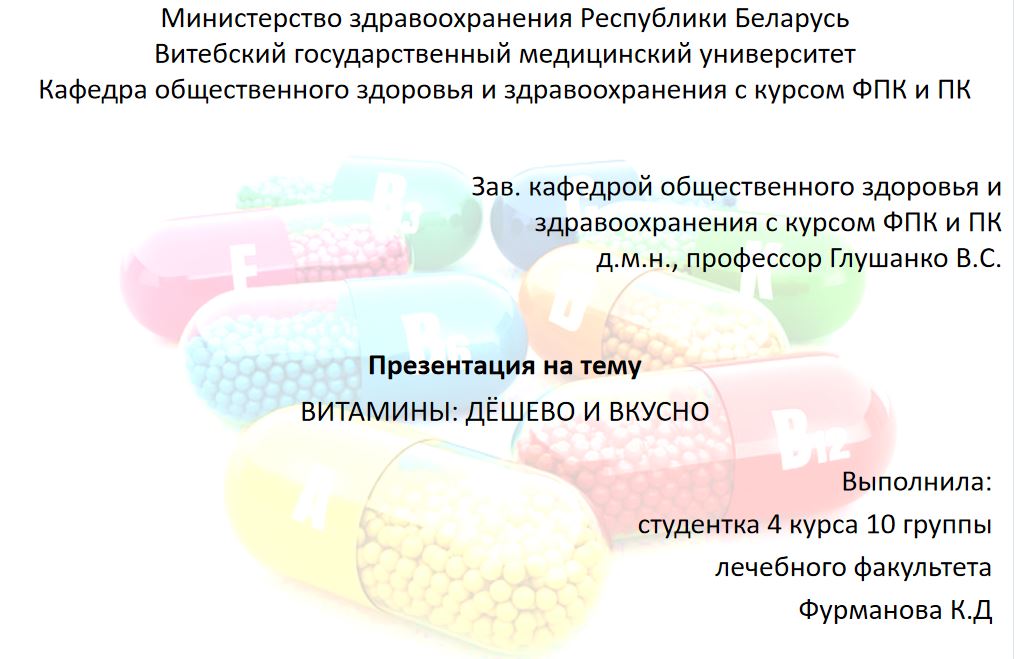 3 МЕСТО
«Витамины дёшево и вкусно»
10 гр.
Фурманова К.Д.
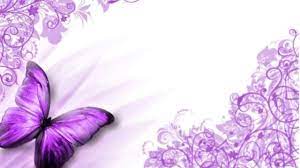 ЛУЧШИЕ 
ИНТЕРАКТИВНЫЕ ПРЕЗЕНТАЦИИ
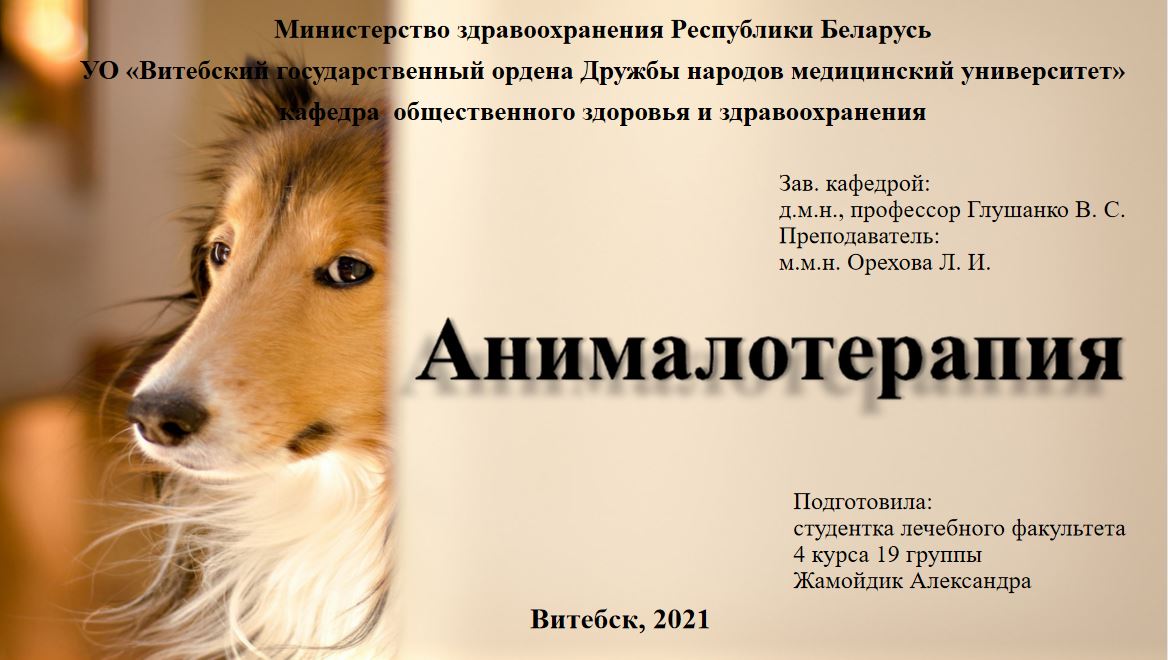 1 МЕСТО
«Анималотерапия»
19 гр.
Жамойдик А.С.
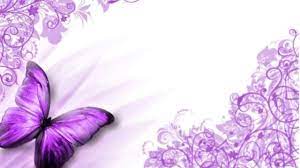 ЛУЧШИЕ 
ИНТЕРАКТИВНЫЕ ПРЕЗЕНТАЦИИ
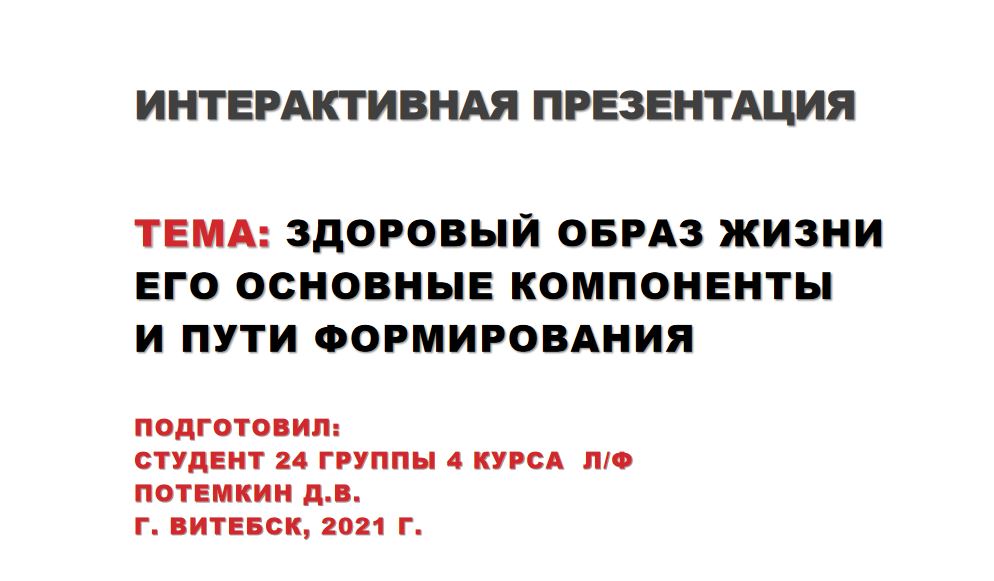 2 МЕСТО
«ЗОЖ»
24 гр.
Потемкин Д.В.
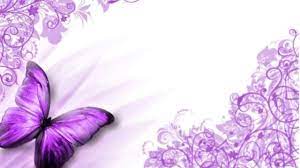 ЛУЧШИЕ 
ИНТЕРАКТИВНЫЕ ПРЕЗЕНТАЦИИ
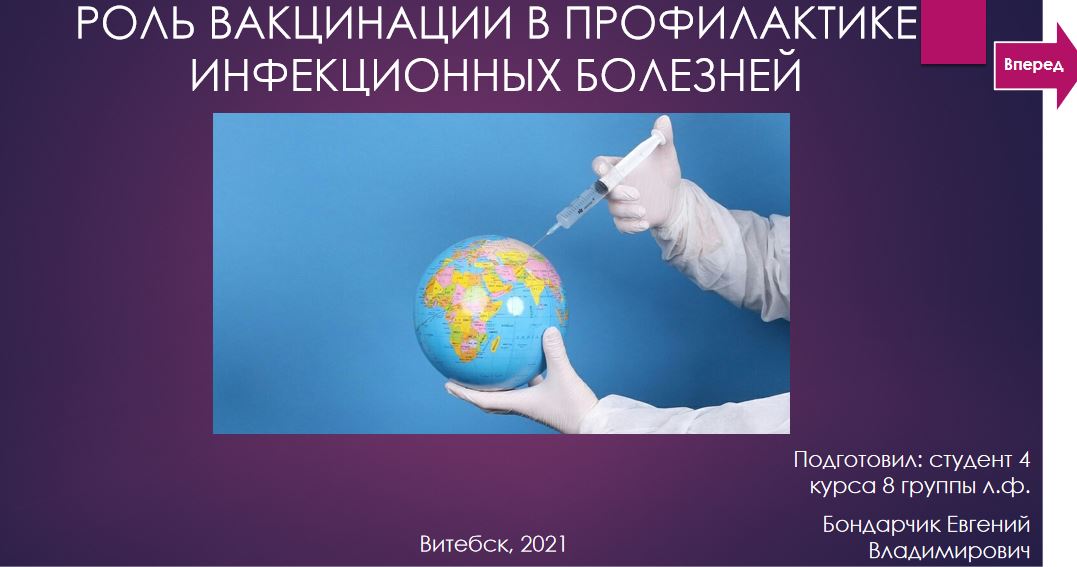 3 МЕСТО
«Роль вакцинации 
в профилактике 
инфекционных болезней»
8 гр.
Бондарчик Е.В.
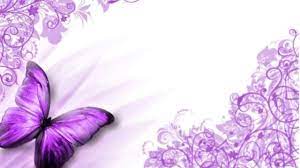 ЛУЧШИЕ 
САНБЮЛЛЕТЕНИ
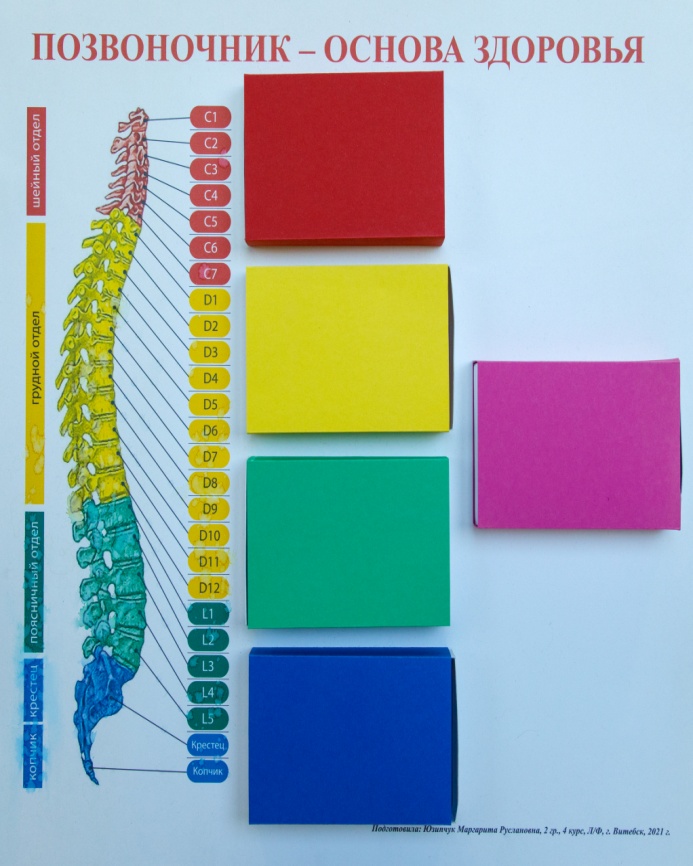 1 МЕСТО
«Позвоночник – основа здоровья»
2 гр.
Юзипчук М.Р.
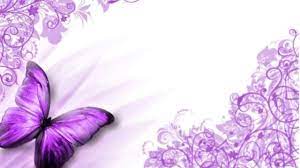 ЛУЧШИЕ 
САНБЮЛЛЕТЕНИ
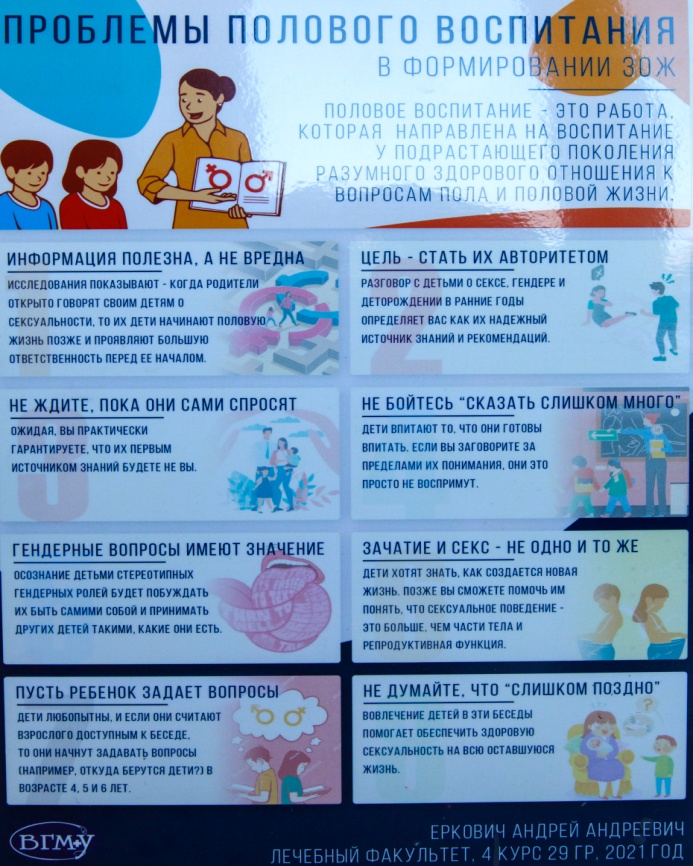 2 МЕСТО
«Проблемы 
полового воспитания»
29 гр.
Еркович А.А.
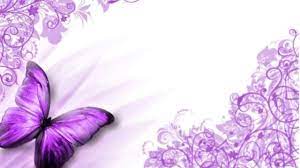 ЛУЧШИЕ 
САНБЮЛЛЕТЕНИ
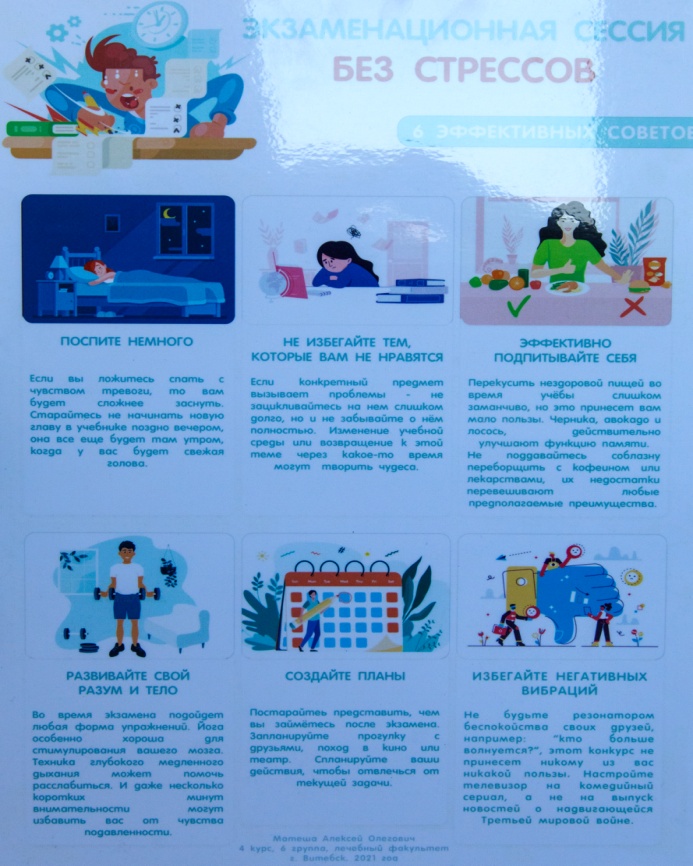 3 МЕСТО
«Экзаменационная сессия 
без стрессов»
6 гр.
Матеша А.О.
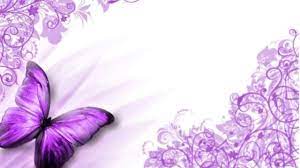 ЛУЧШИЕ 
3 D ПЛАКАТЫ
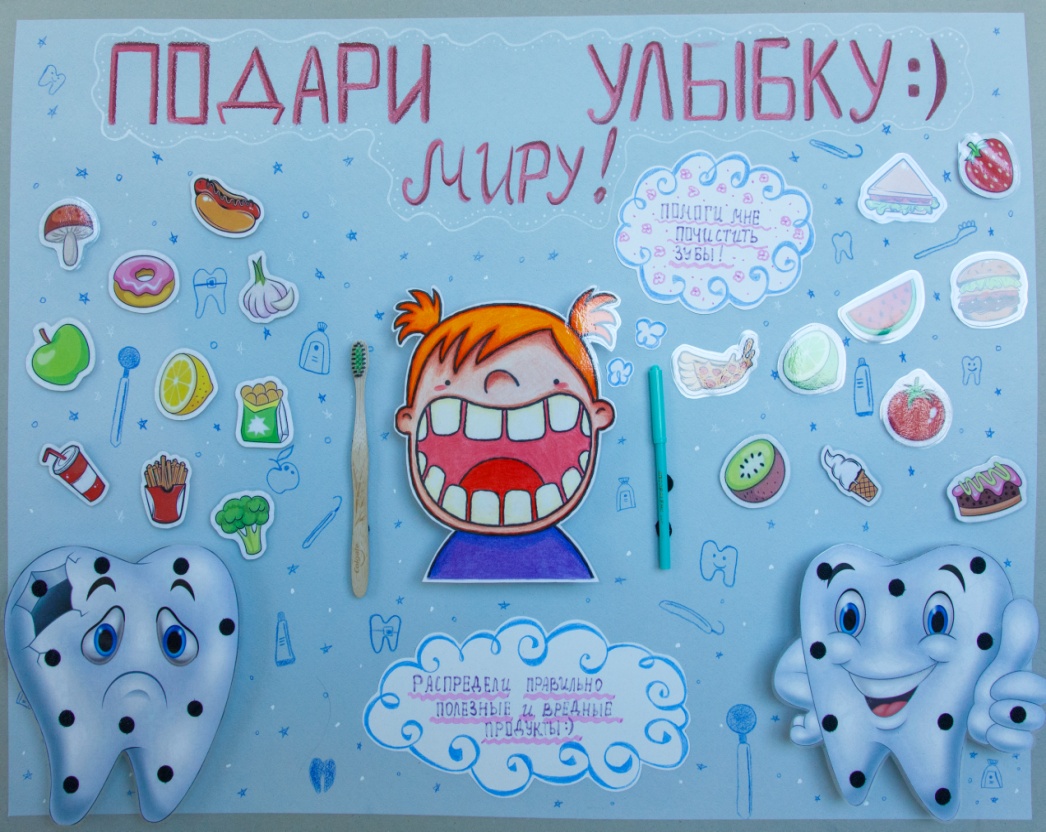 1 МЕСТО
«Подари улыбку миру»
2 гр., 2 к., стоматологический факультет
Игнатенко А.В.
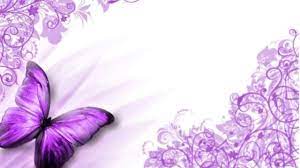 ЛУЧШИЕ 
3 D ПЛАКАТЫ
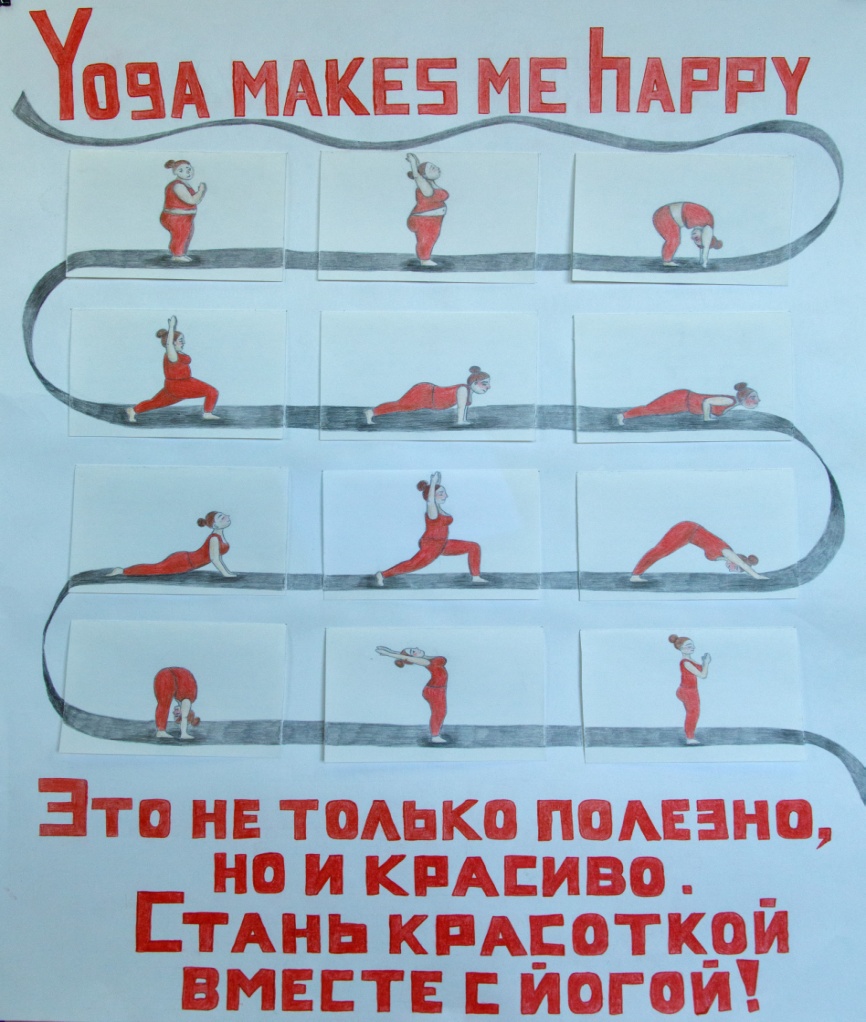 2 МЕСТО
«Yoga makes me happy»
6 гр.
Нгует Нгок Ан Куен
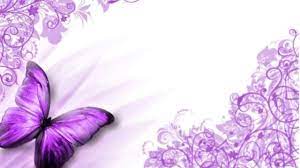 ЛУЧШИЕ 
3 D ПЛАКАТЫ
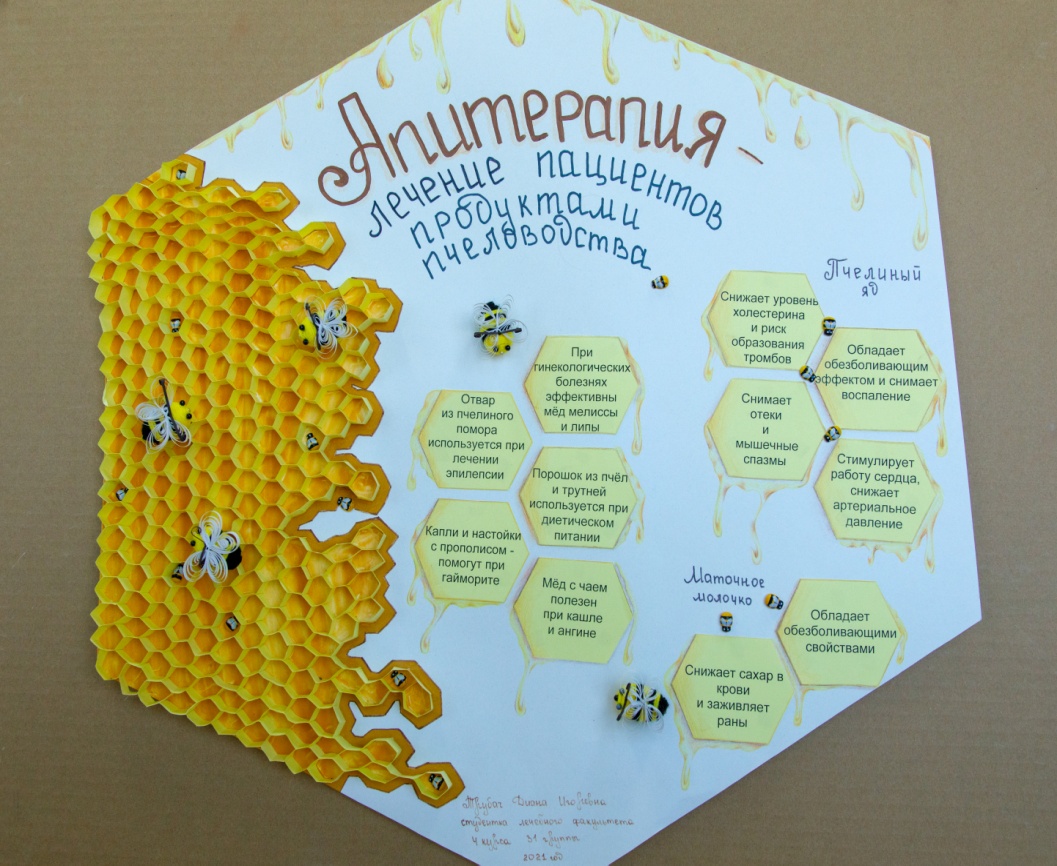 3 МЕСТО
«Апитерапия»
31 гр.
Трубач Д.И.
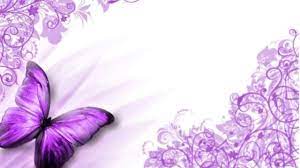 ЛУЧШИЕ 
3 D ПЛАКАТЫ
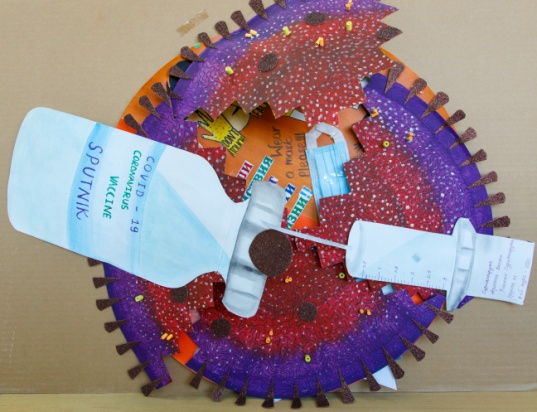 Приз зрительских симпатий
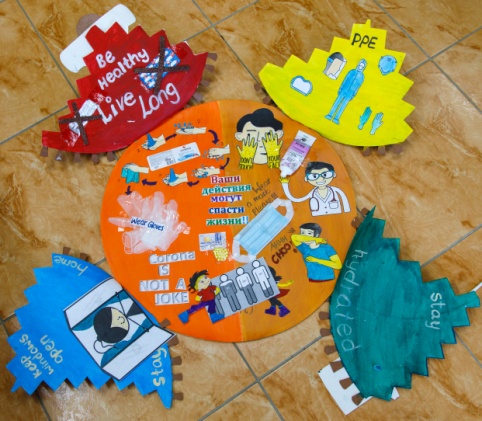 «Covid-19»
53 гр.
Сурияпперума С. Араччиге 
Васана Ранмали
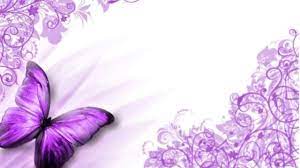 ЛУЧШИЕ 
ПОСТЕРЫ
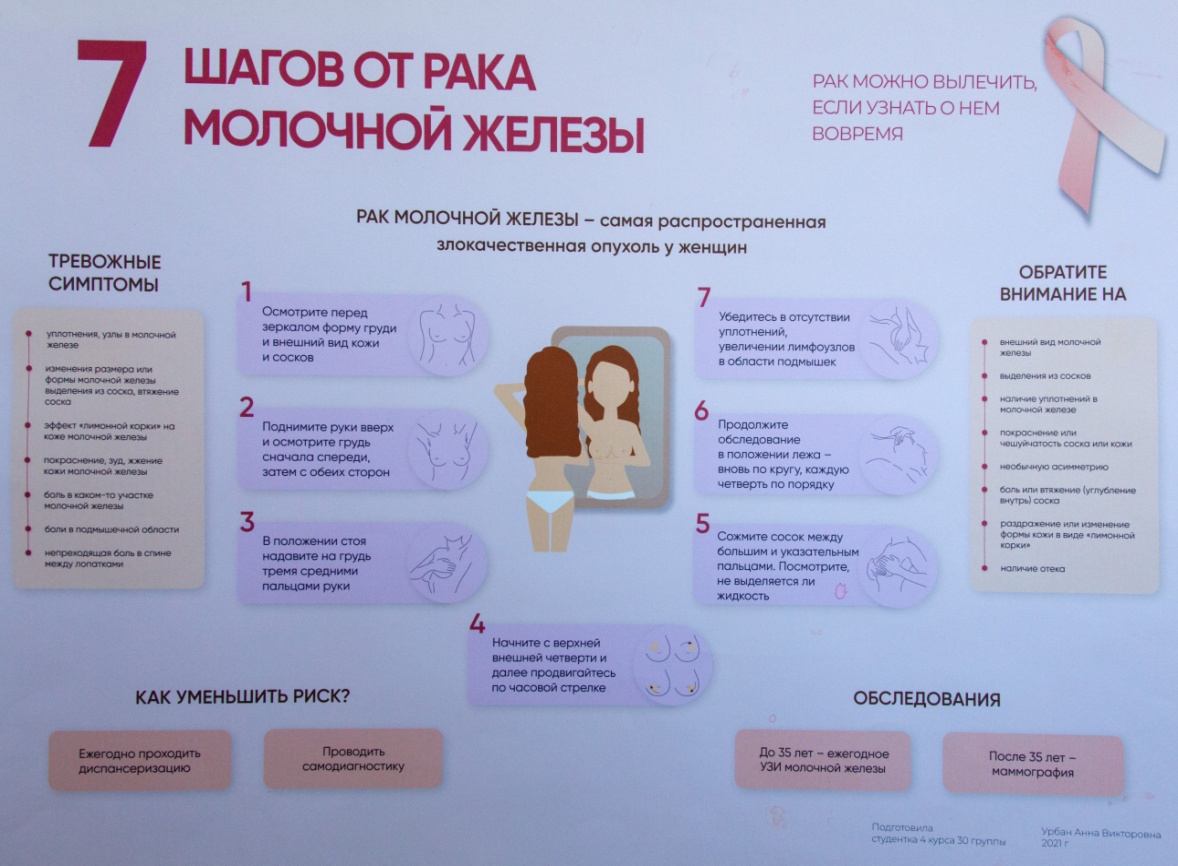 1 МЕСТО
«7 шагов от рака молочной железы»
30 гр.
Урбан А.В.
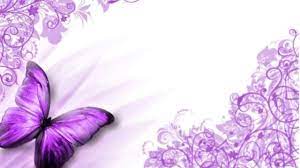 ЛУЧШИЕ 
ПОСТЕРЫ
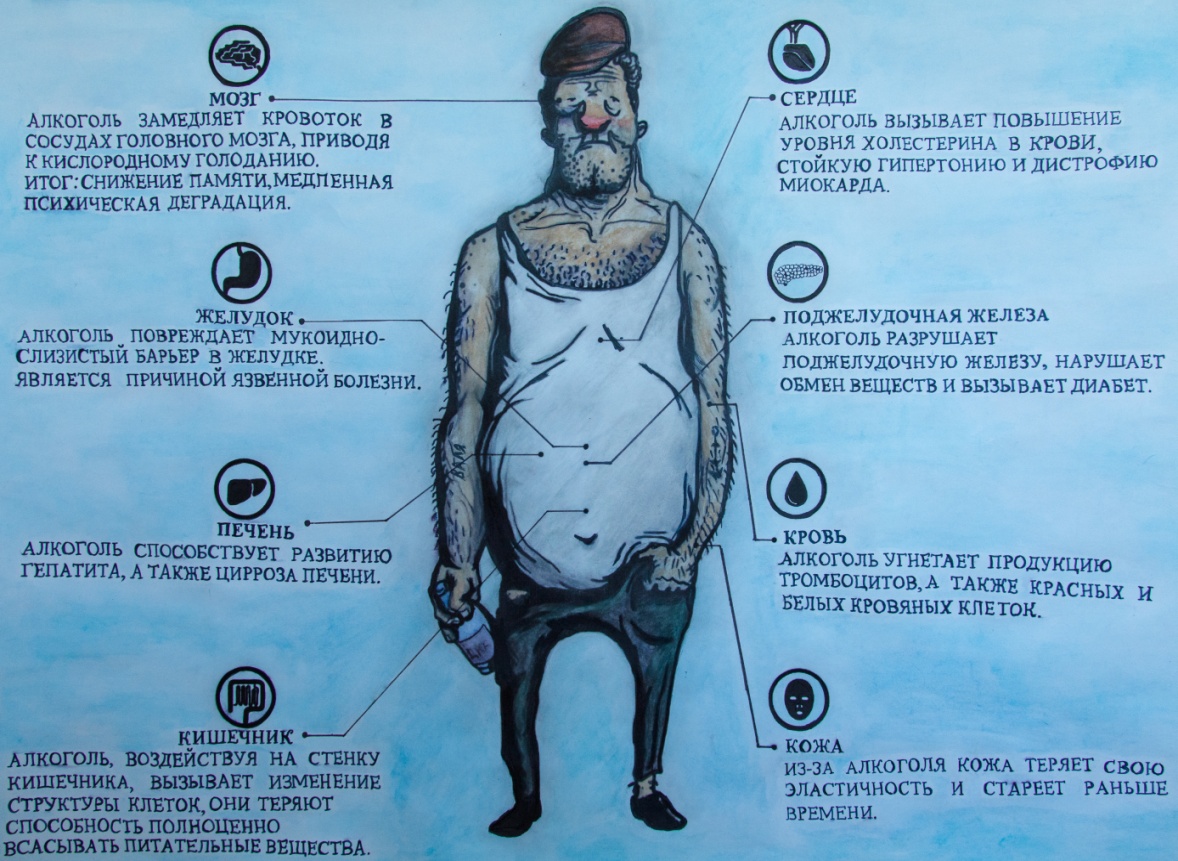 2 МЕСТО
«Алкоголь – 
враг здоровья»
16 гр.
Сидорова Я.С.
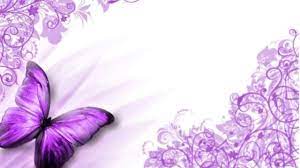 ЛУЧШИЕ 
ПОСТЕРЫ
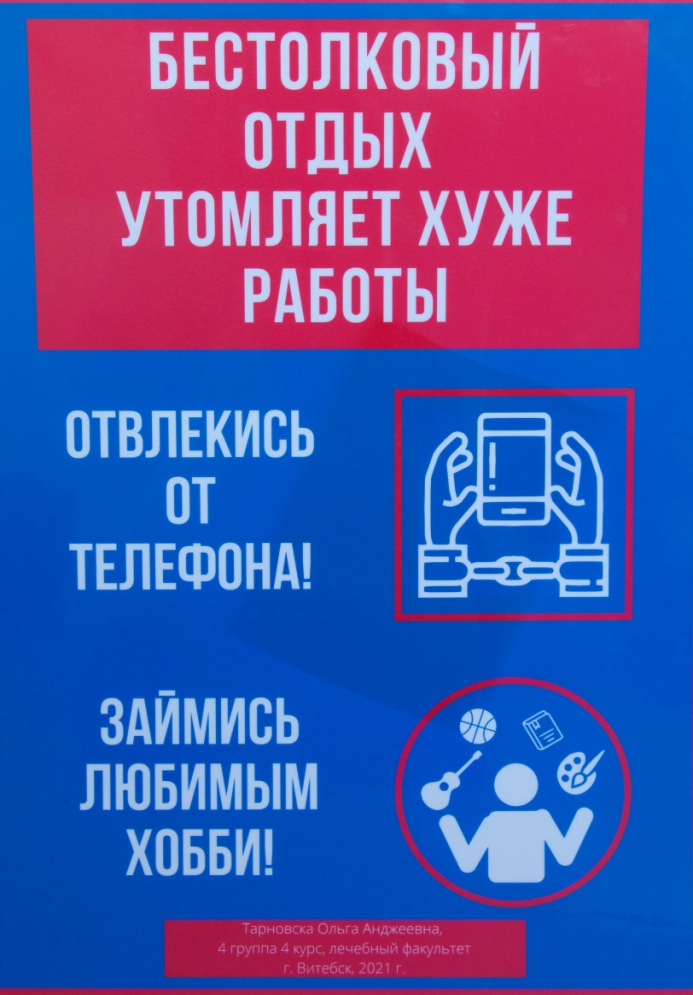 3 МЕСТО
«Бестолковый отдых утомляет хуже работы»
4 гр.
Тарновска О.А.
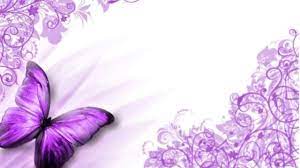 ЛУЧШИЕ 
БУКЛЕТЫ
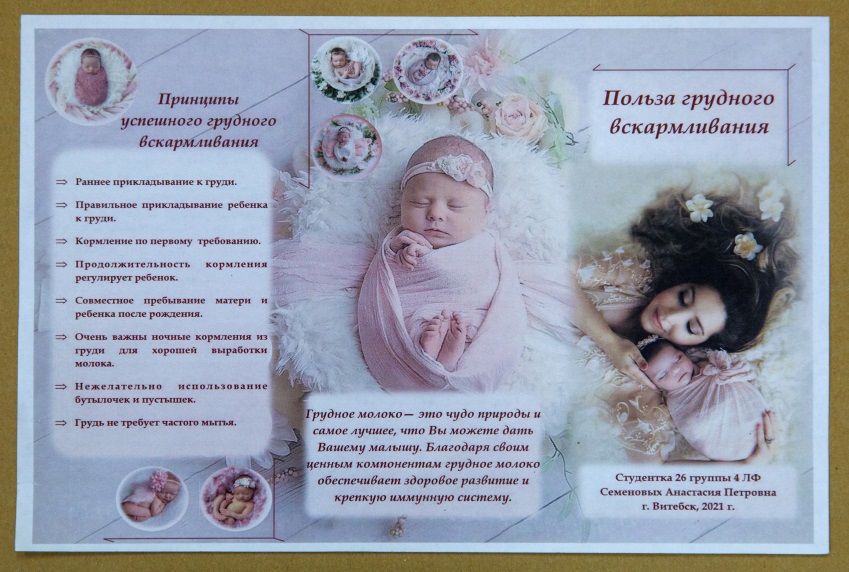 1 МЕСТО
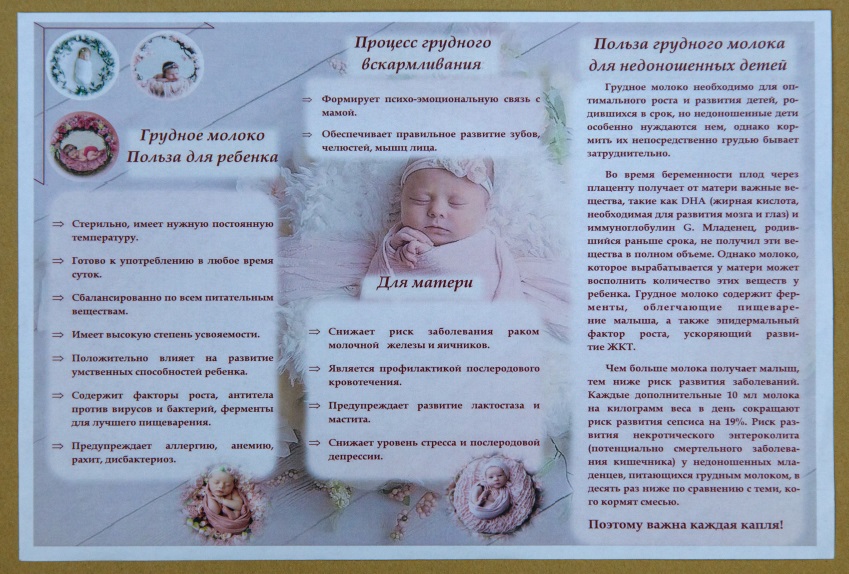 «Польза грудного вскармливания»
26 гр.
Семеновых А.П.
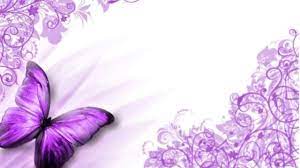 ЛУЧШИЕ 
БУКЛЕТЫ
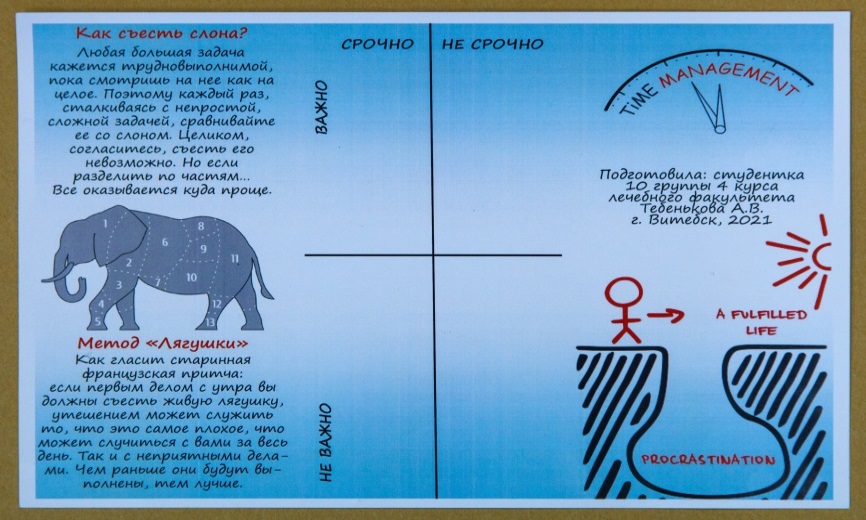 2 МЕСТО
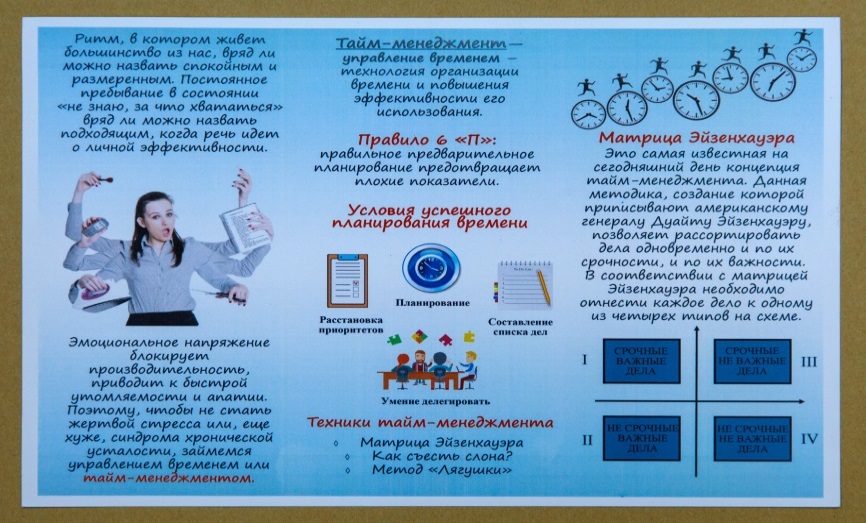 «Time Management»
10 гр.
Тебенькова А.В.
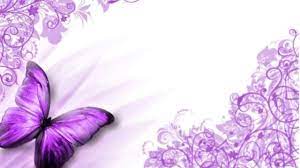 ЛУЧШИЕ 
БУКЛЕТЫ
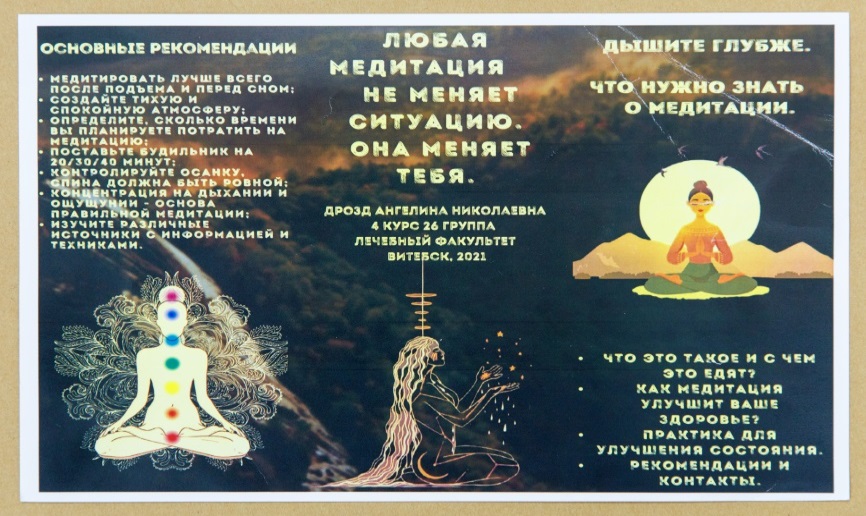 3 МЕСТО
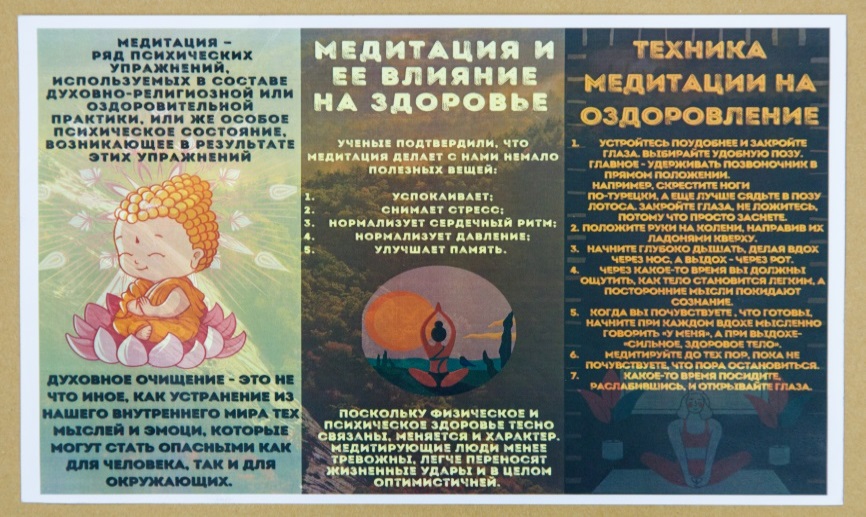 «Что нужно знать 
о медитации»
26 гр.
Дрозд А.Н.
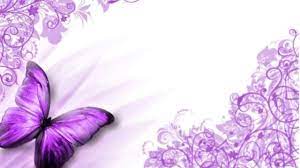 ЛУЧШИЕ 
БУКЛЕТЫ
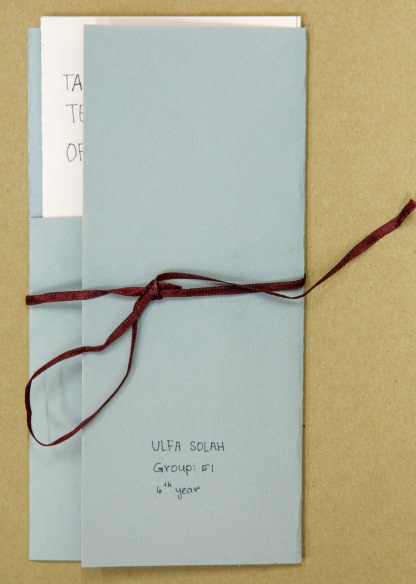 Приз зрительских симпатий
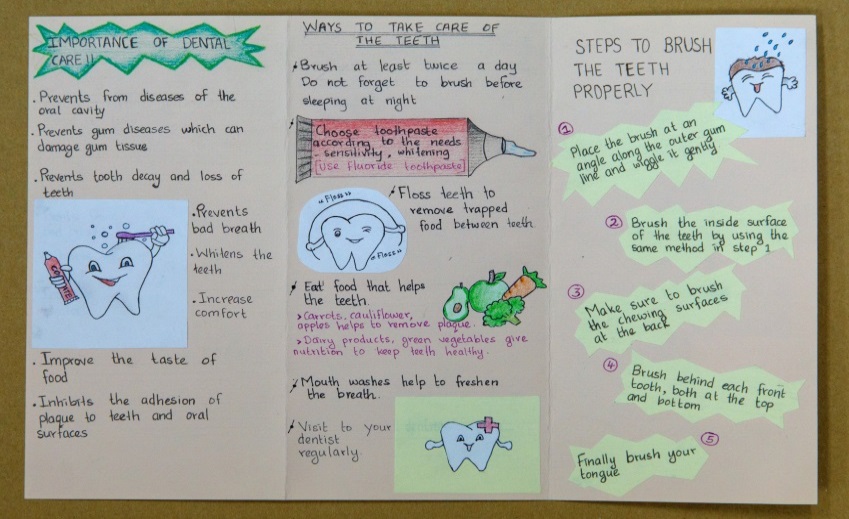 «Берегите зубы!»
51 гр.
Улфа Солах
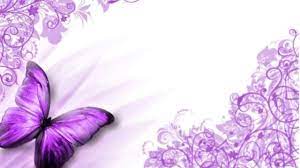 ЛУЧШИЕ 
БРОШЮРЫ
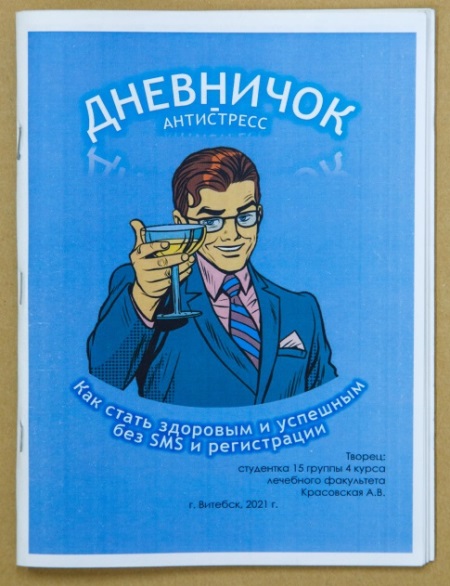 1 МЕСТО
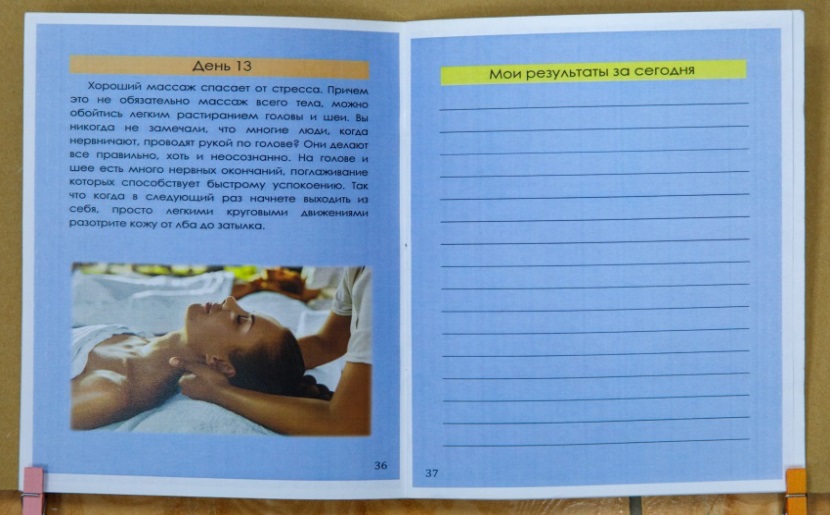 «Как стать здоровым 
и успешным без SMS 
и регистрации»
15 гр.
Красовская А.В.
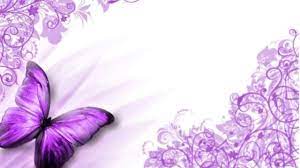 ЛУЧШИЕ 
БРОШЮРЫ
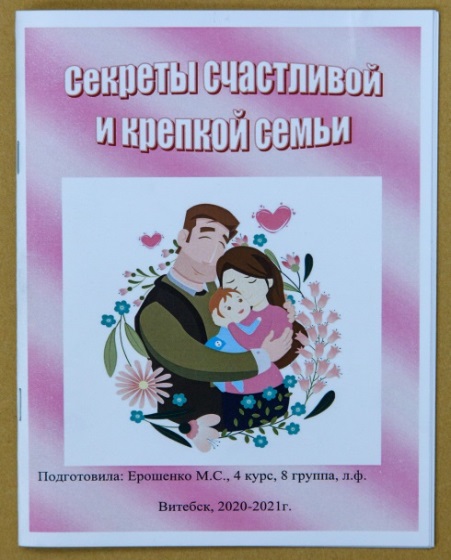 2 МЕСТО
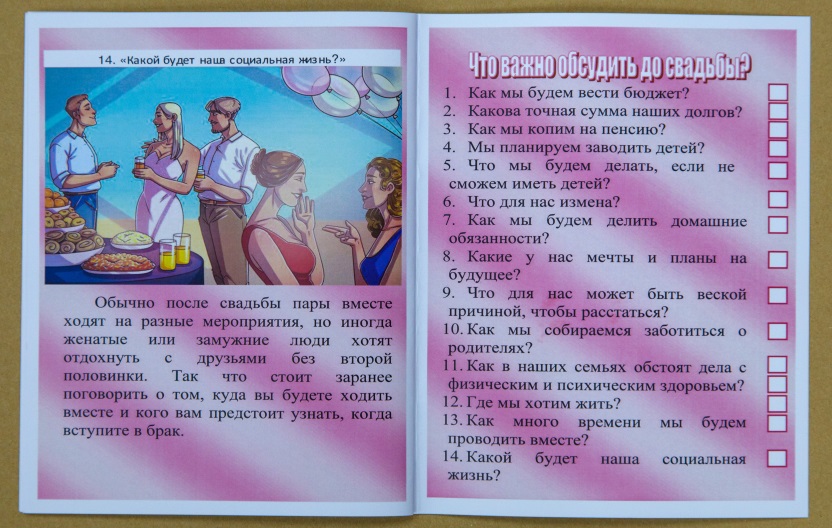 «Секреты счастливой 
и крепкой семьи»
8 гр.
Ерошенко М.С.
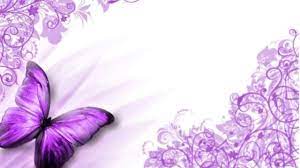 ЛУЧШИЕ 
БРОШЮРЫ
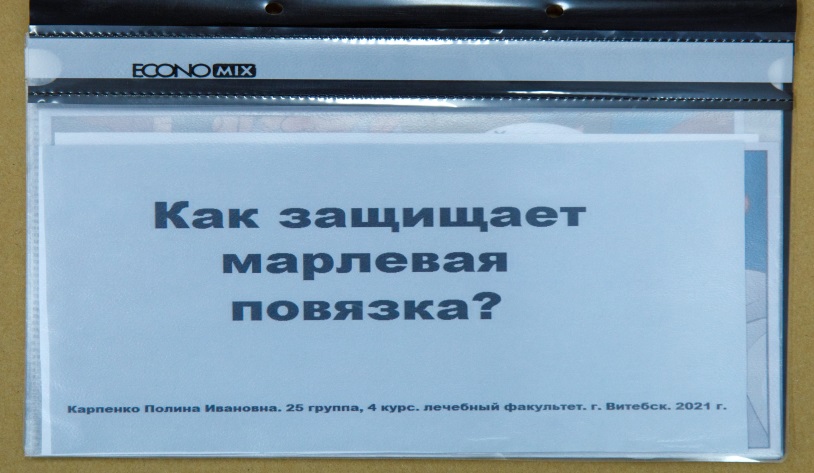 3
МЕСТО
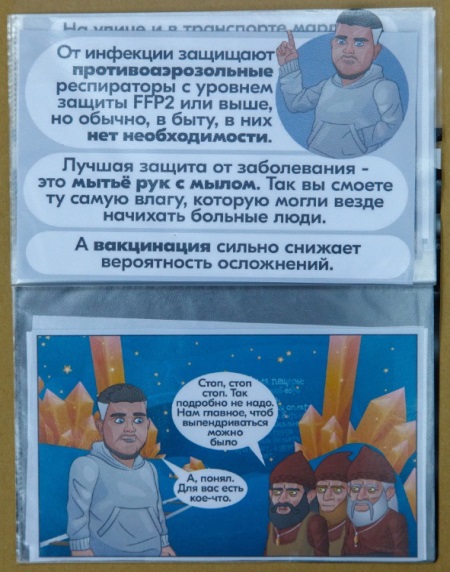 «Как защищает 
марлевая повязка?»
25 гр.
Карпенко П.И.
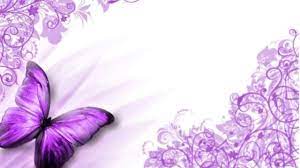 ЛУЧШИЕ 
БРОШЮРЫ
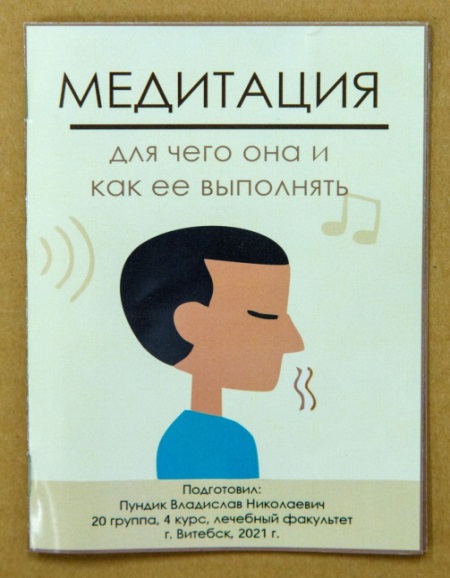 Приз зрительских симпатий
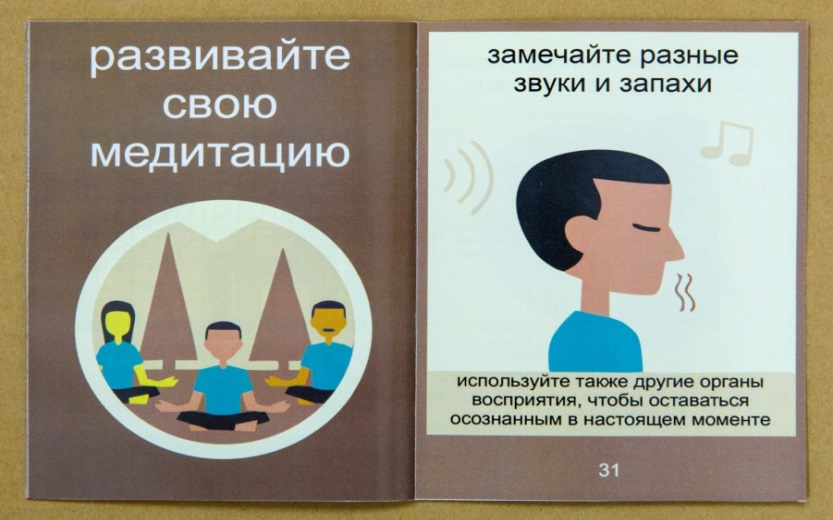 «Медитация»
20 гр.
Пундик В.Н.
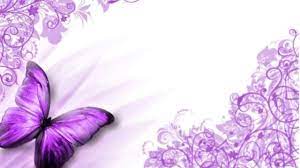 ЛУЧШИЕ 
БРОШЮРЫ
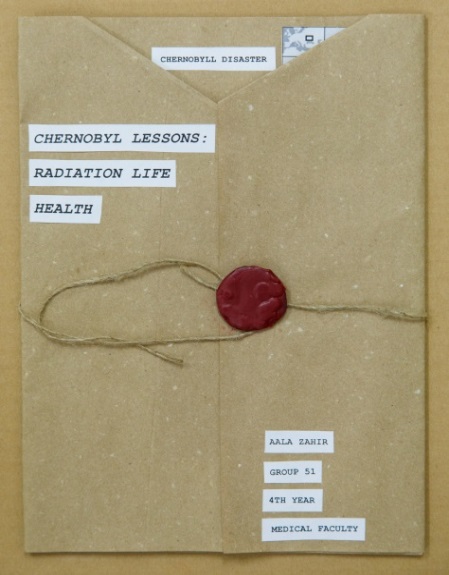 Приз зрительских симпатий
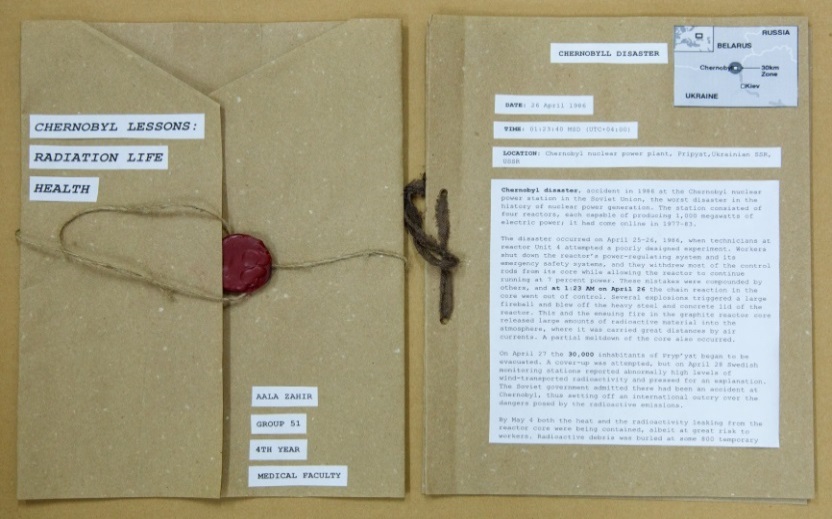 «Чернобыль»
51 гр.
Аала Захир
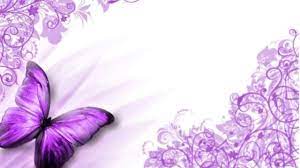 ЛУЧШИЕ 
ПАМЯТКИ И ФЛАЕР
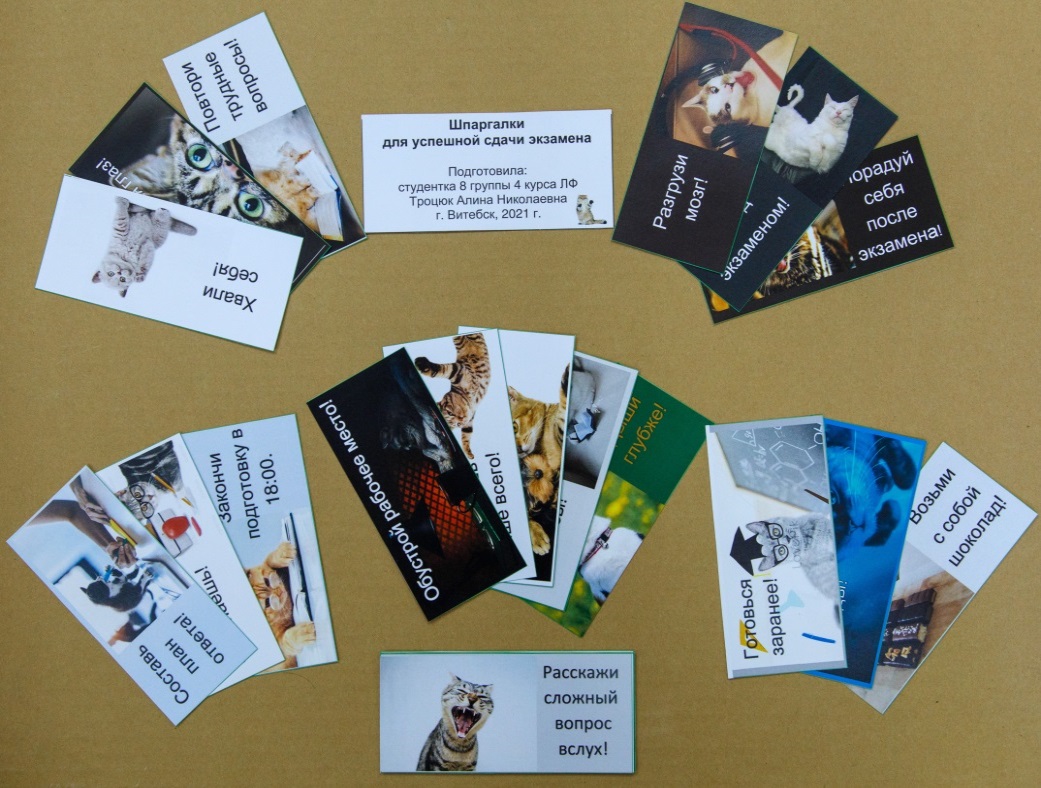 1
МЕСТО
«Шпаргалки 
для успешной сдачи сессии»
8 гр.
Троцюк А.Н.
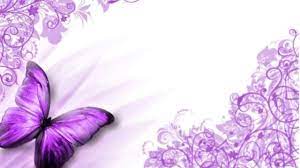 ЛУЧШИЕ 
ПАМЯТКИ И ФЛАЕР
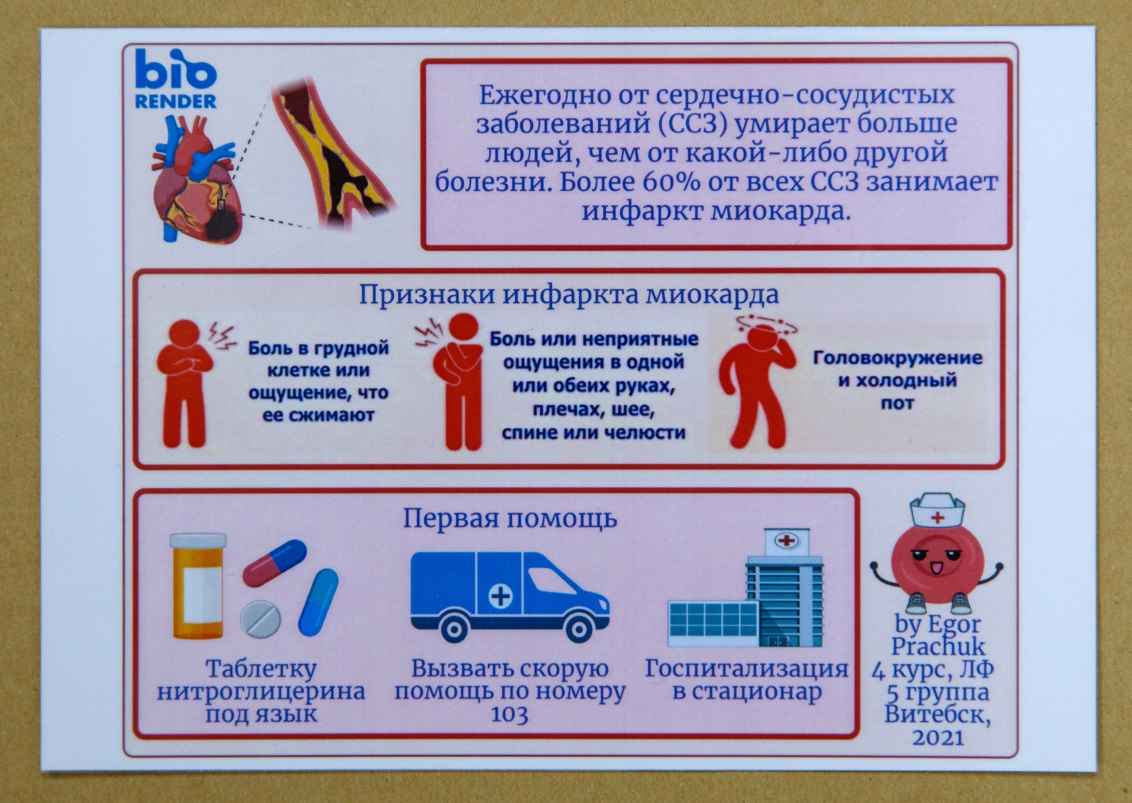 2
МЕСТО
«Инфаркт  миокарда»
5 гр.
Прачук Е.А.
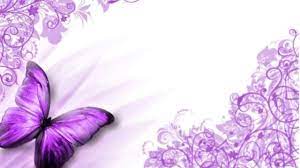 ЛУЧШИЕ 
ПАМЯТКИ И ФЛАЕР
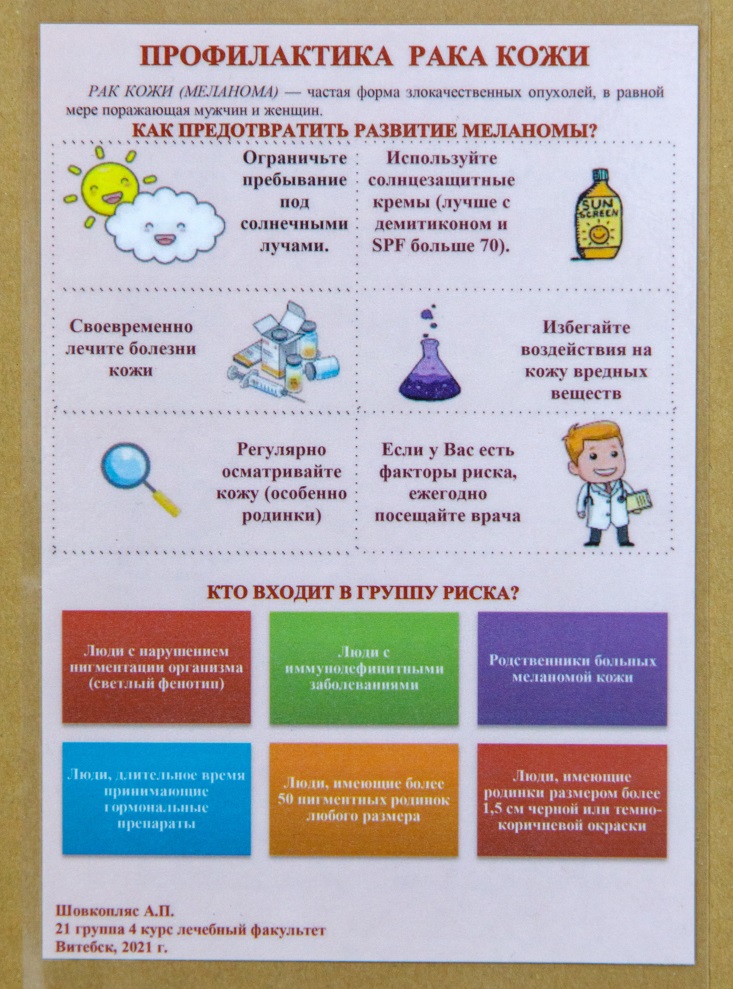 3
МЕСТО
«Профилактика рака кожи»
21 гр.
Шовкопляс А.П.
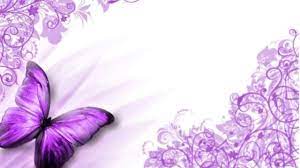 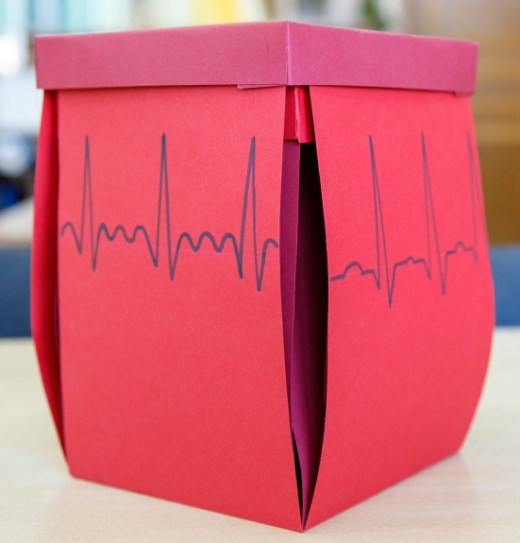 ЛУЧШИЕ 
МАКЕТЫ
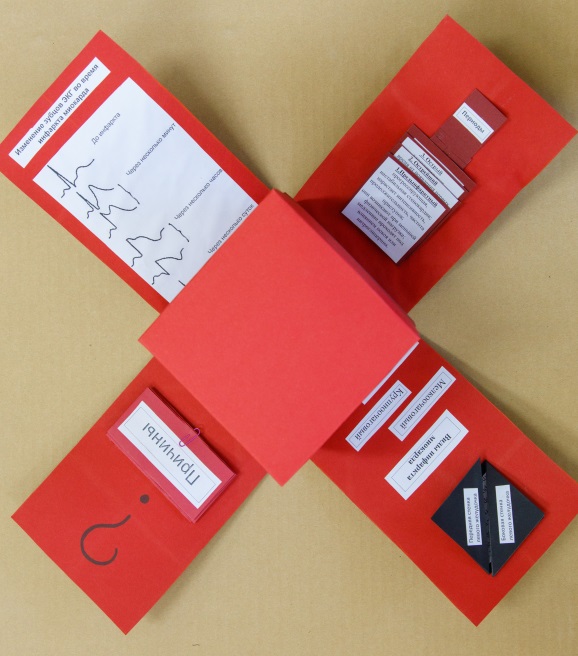 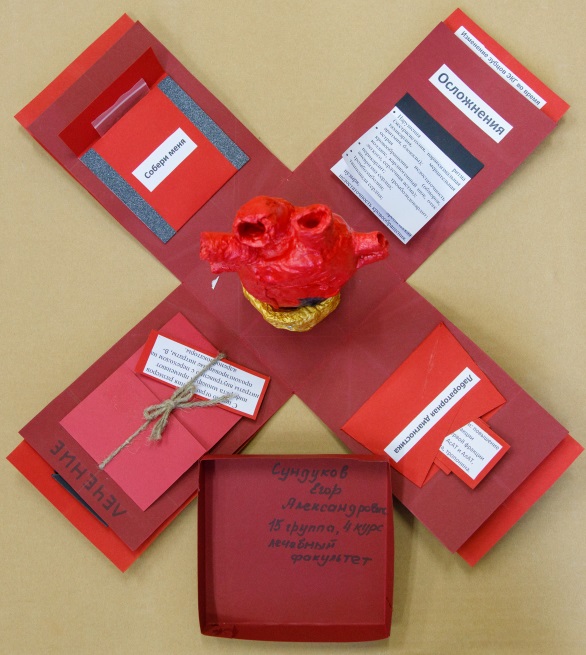 1
МЕСТО
«Забота о своем сердце»
15 гр.
Сундуков Е.А.
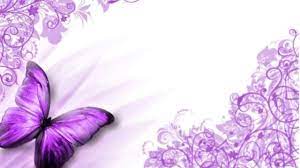 ЛУЧШИЕ 
МАКЕТЫ
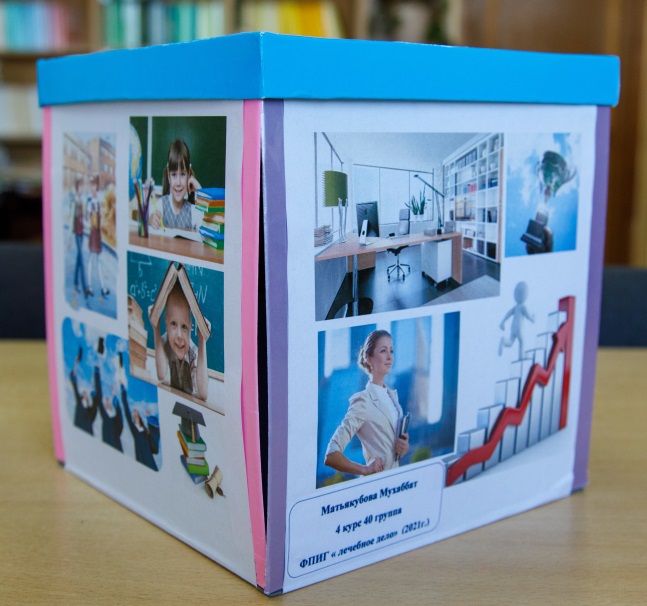 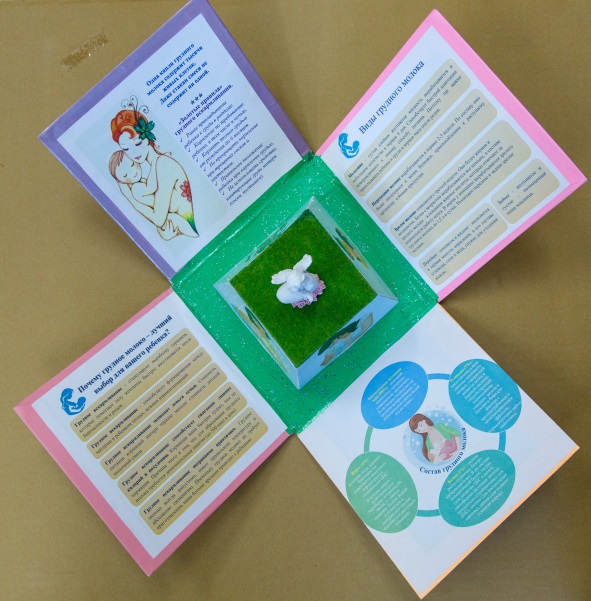 2
МЕСТО
«Польза грудного молока»
40 гр.
Матьякубова Мухаббат
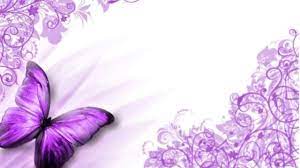 ЛУЧШИЕ 
МАКЕТЫ
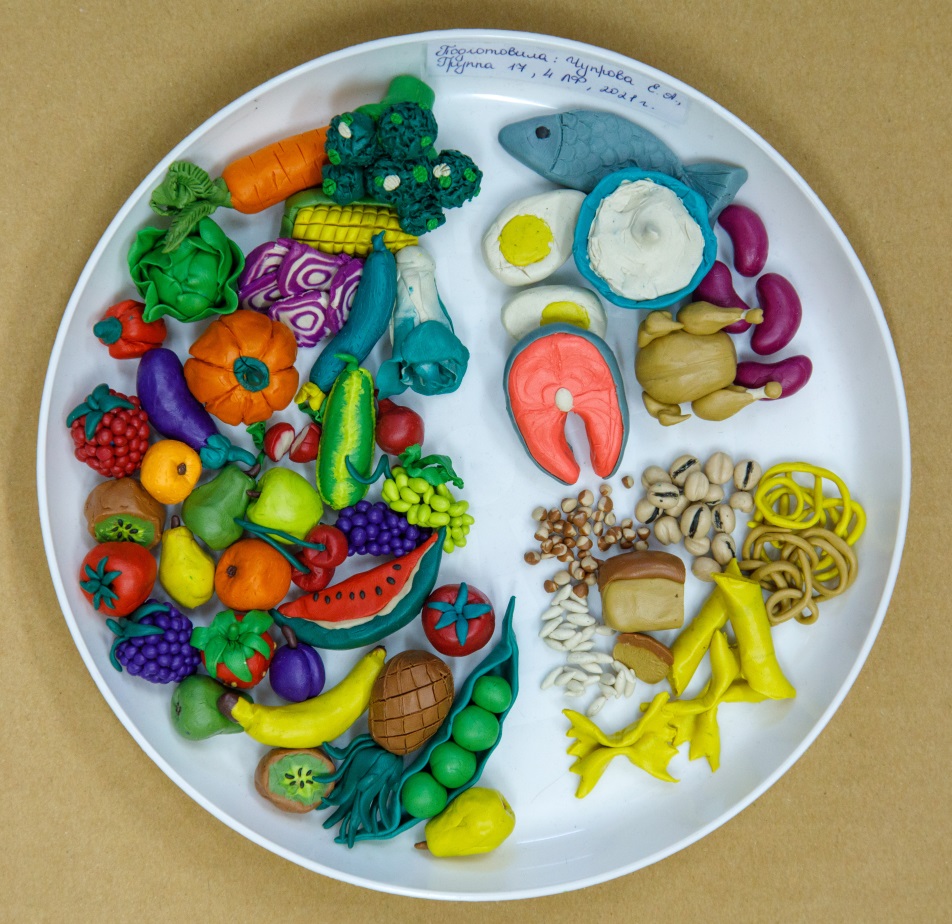 3
МЕСТО
«Рациональное питание»
17 гр.
Чупрова Е.А.
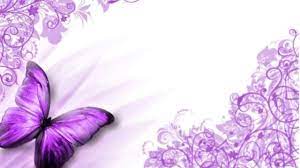 ЛУЧШИЕ 
КОМПЬЮТЕРНЫЕ ИГРЫ
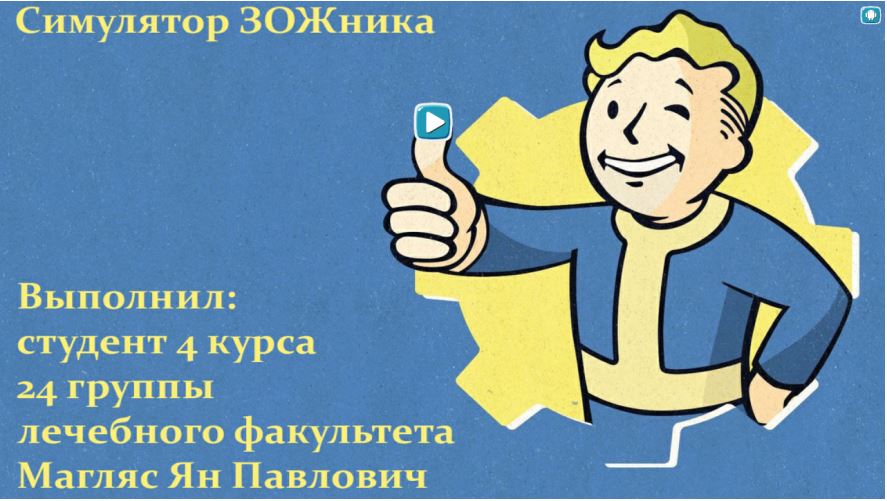 1
МЕСТО
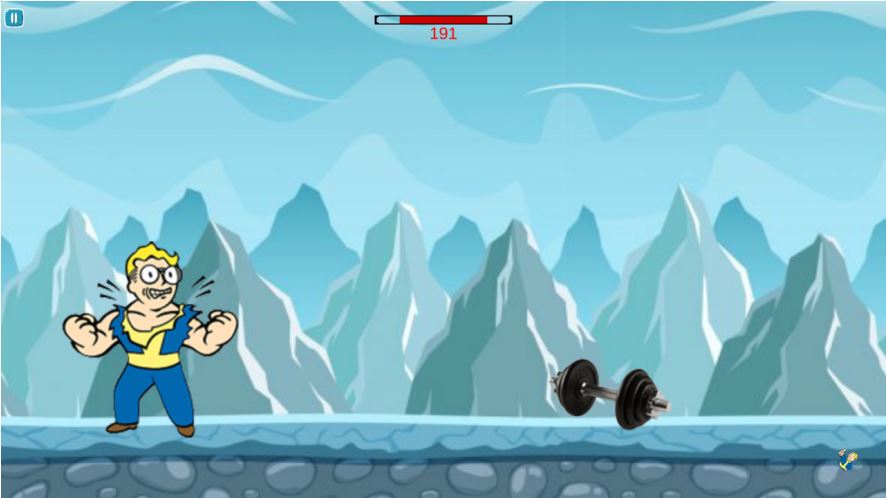 «Симулятор ЗОЖника»
24 гр.
Магляс Я.П.
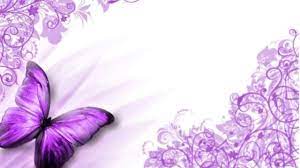 ЛУЧШИЕ 
КОМПЬЮТЕРНЫЕ ИГРЫ
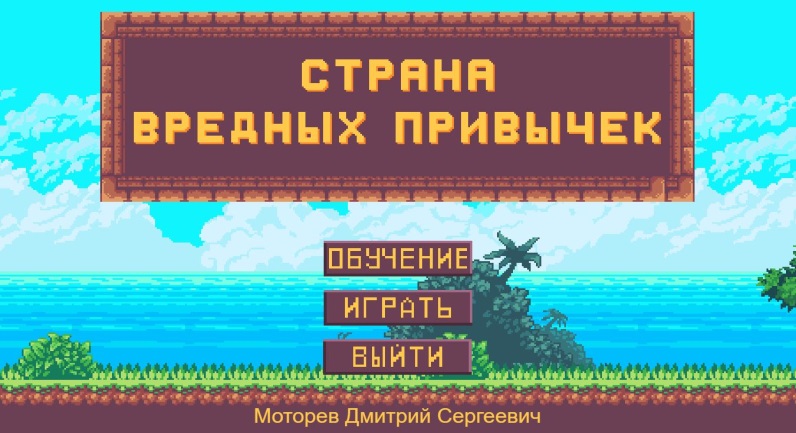 2
МЕСТО
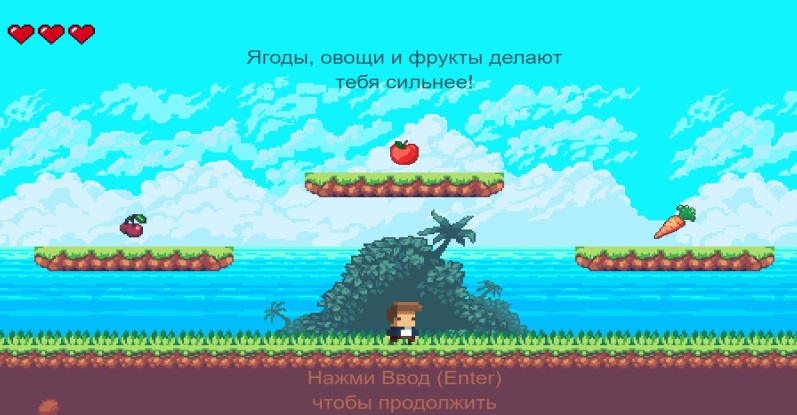 «ЗОЖ»
7 гр.
Моторев Д.С.
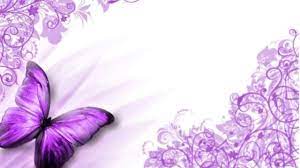 ЛУЧШИЕ 
ПОЗНАВАТЕЛЬНЫЕ ИГРЫ
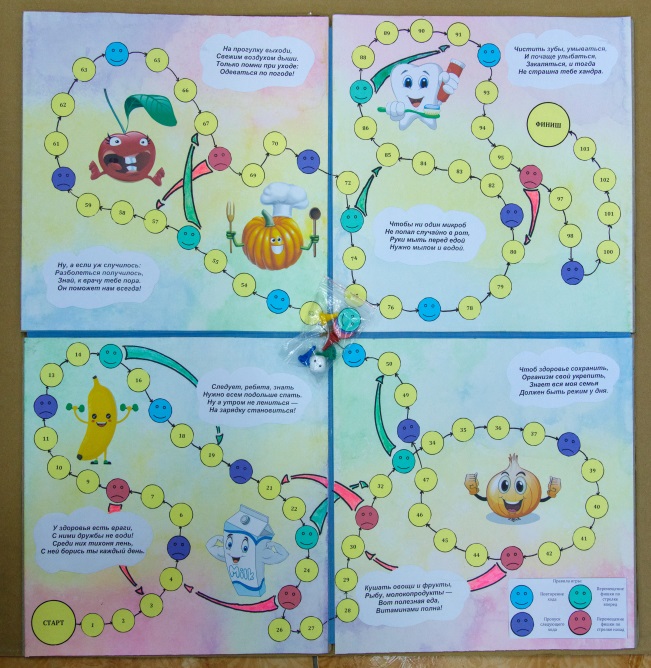 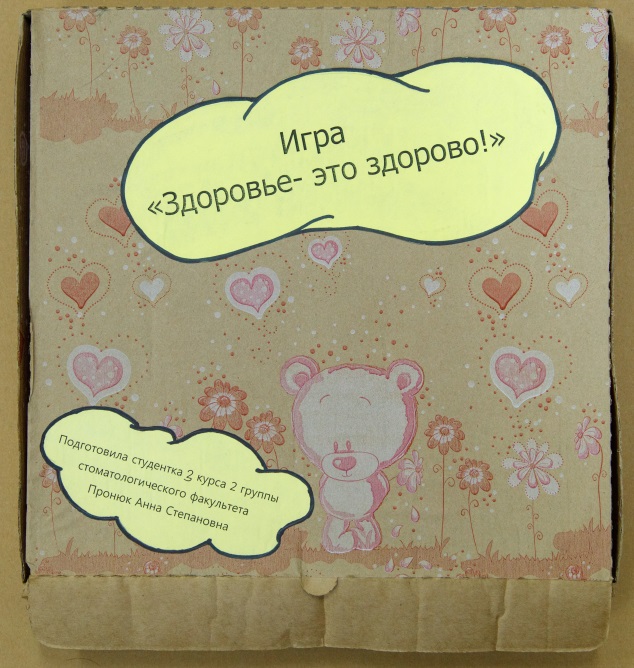 1
МЕСТО
«Здоровье – это здорово!»
3 к., 2 гр.,
стоматологический факультет
Пронюк А.С.
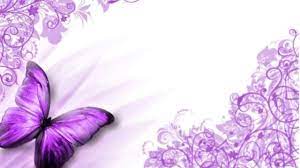 ЛУЧШИЕ 
ПОЗНАВАТЕЛЬНЫЕ ИГРЫ
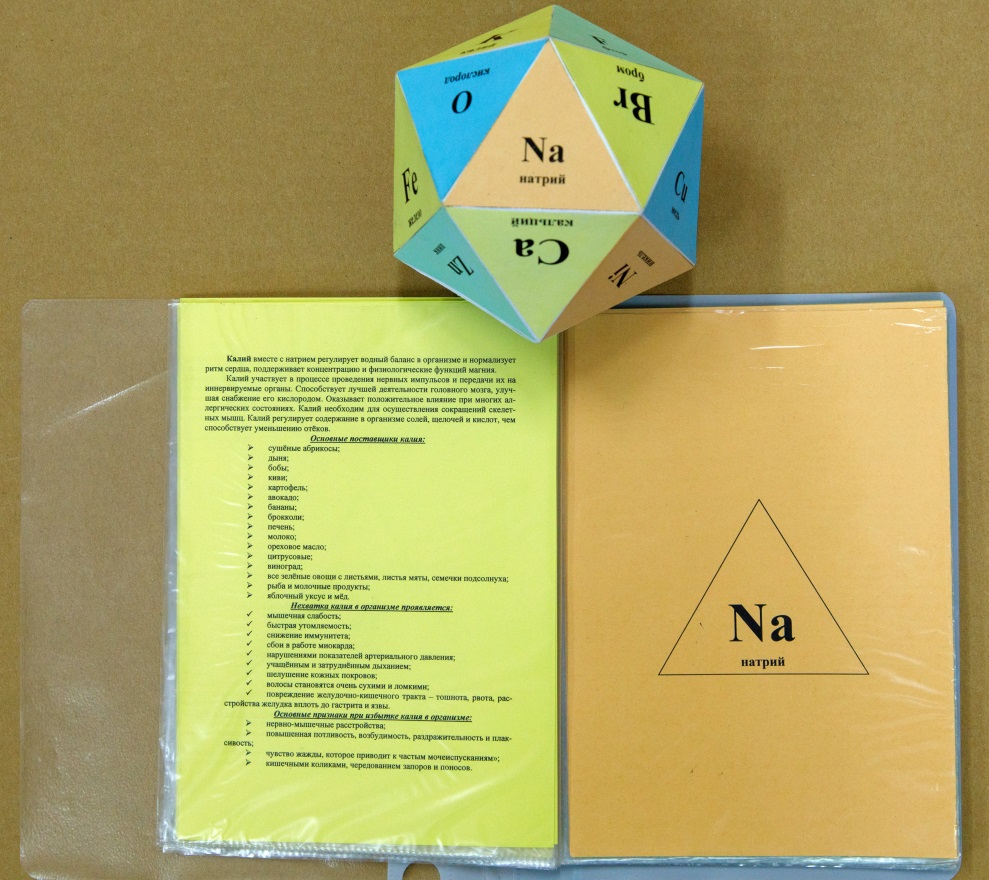 2
МЕСТО
«Микроэлементы и их роль 
в формировании здоровья»
17 гр.
Ильяшук В.Д.
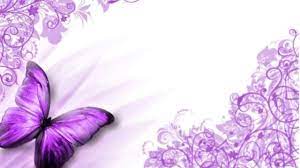 ЛУЧШИЕ 
КАЛЕНДАРИ
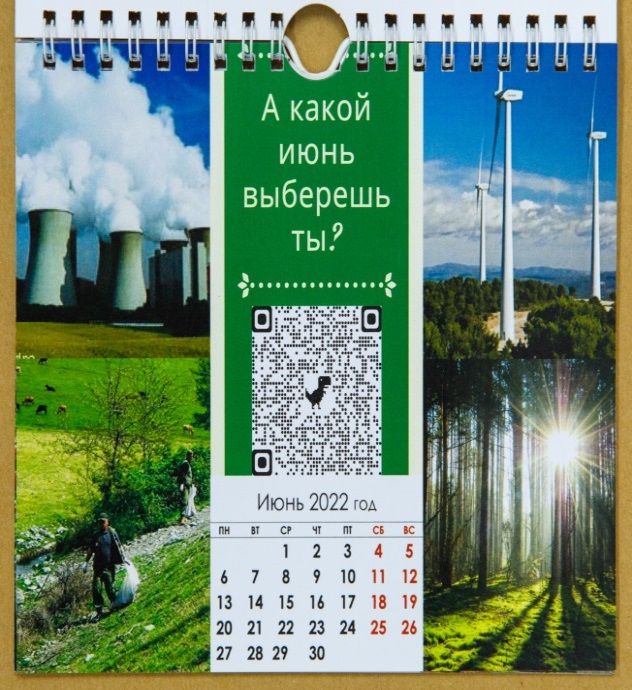 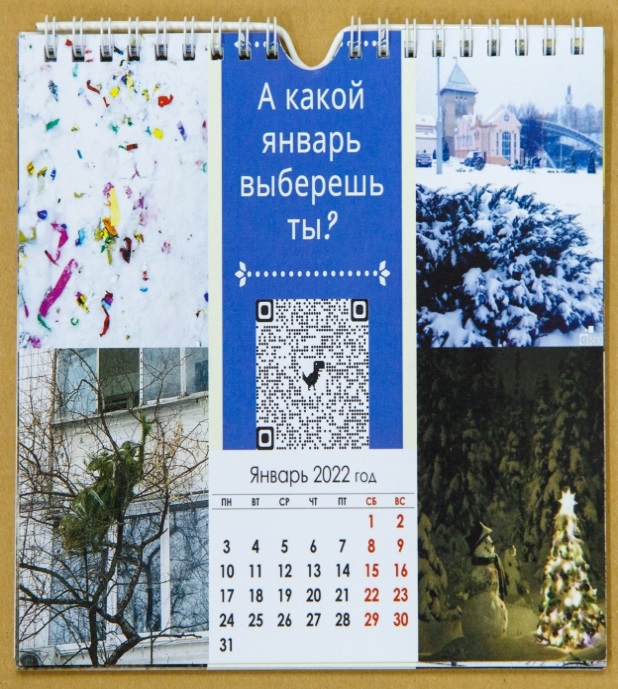 1
МЕСТО
«Охрана окружающей среды»
24 гр.
Вечерская С.В.
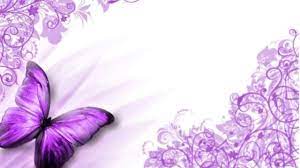 ЛУЧШИЕ 
КАЛЕНДАРИ
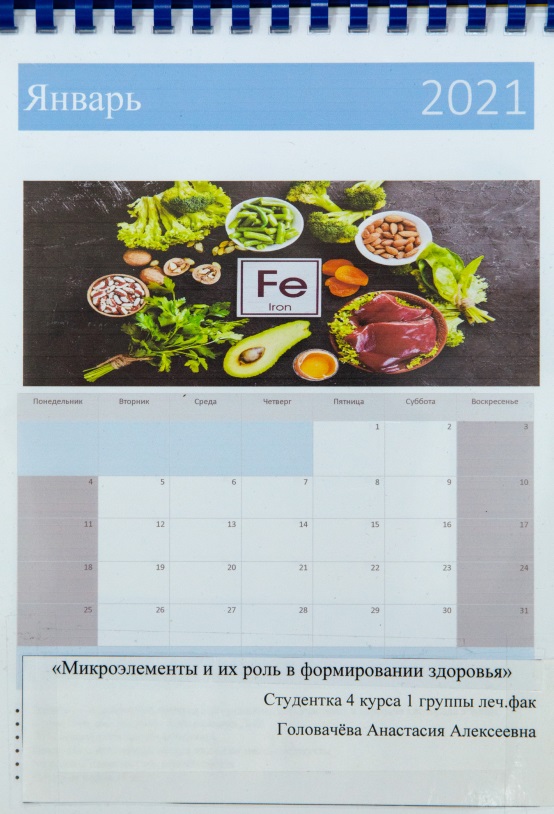 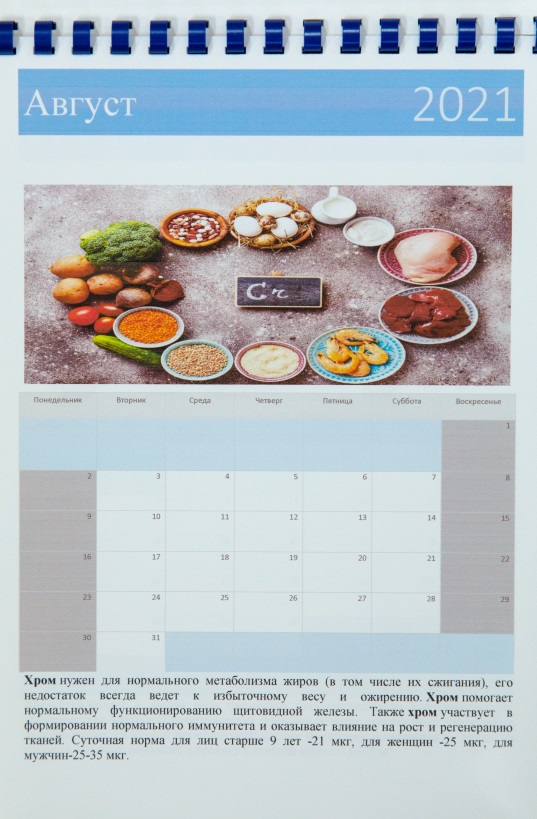 2
МЕСТО
«Микроэлементы и их роль 
в формировании здоровья»
1 гр. 
Головачева А.А.
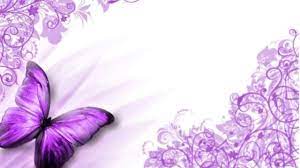 ЛУЧШАЯ 
КАРТИНА
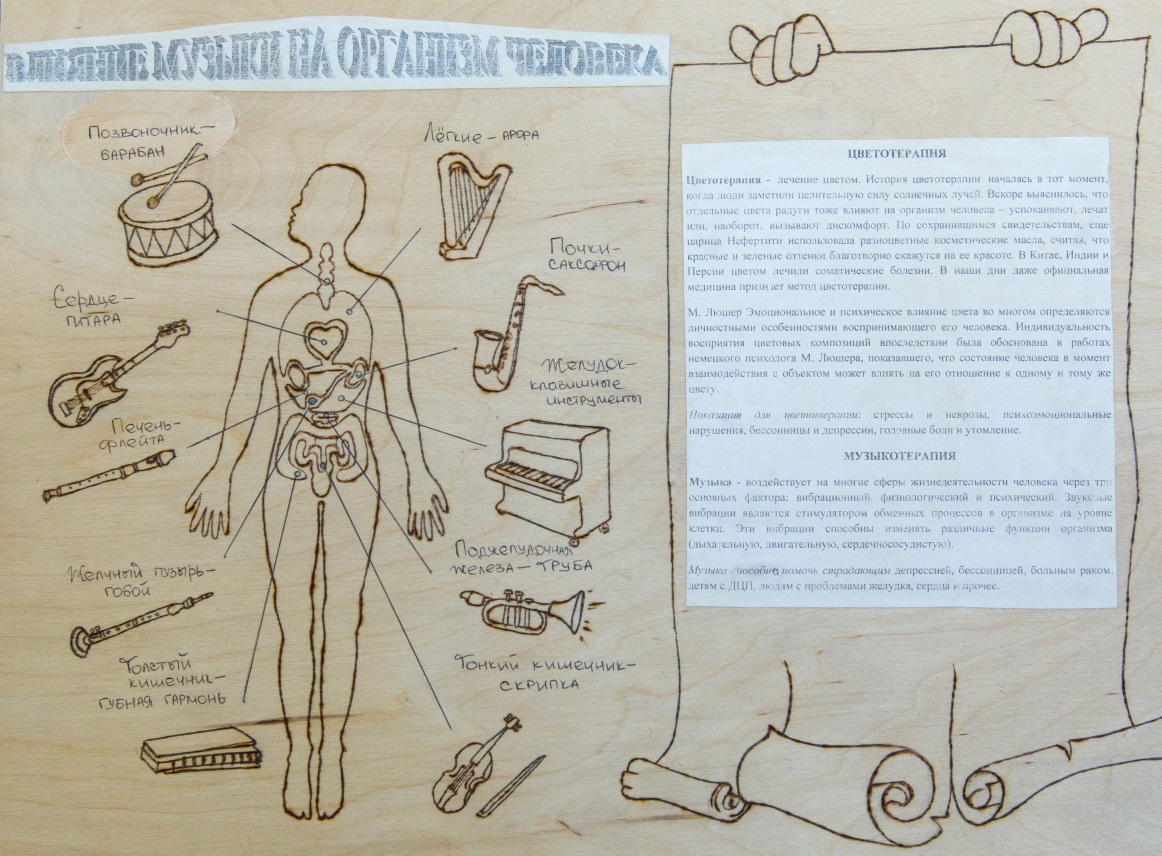 1
МЕСТО
«Влияние музыки 
на организм человека»
17 гр.
Вакар А.А.
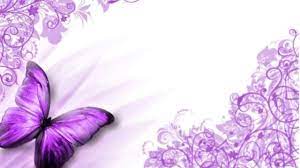 БЛАГОДАРНОСТИ УЧАСТНИКАМ СМОТРА-КОНКУРСА
«ОБРАЗ ЖИЗНИ, ЗДОРОВЬЕ 
И УСПЕХ»
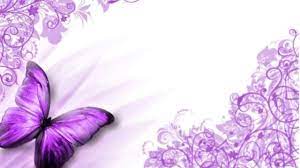 ФАКУЛЬТЕТ ПОДГОТОВКИ ИНОСТРАННЫХ ГРАЖДАН
(ФПИГ)
Клип

 51 гр. Ибрахим Зайан Мохамед, Юсуф Юми Хассан Вахид – Компьютер.
 44 гр. Раниз Мохамед Аакиб – Суицид.

2. Мультимедийная лекция

 53 гр. Султана Рудаина – Питьевая вода.
 39 гр. Асуханов Магомед Юсупович – Чернобыль.
 39 гр. Какаджанов Эминджан – 
 Охрана окружающей среды.

3. Стенновка

 44 гр. Джаясекера Удагамаге Аманда Девини – Польза грудного молока.
 45 Амиратрадж Хашминатан – 
Рациональное питание и здоровье.
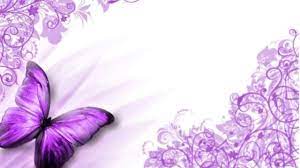 ФАКУЛЬТЕТ ПОДГОТОВКИ ИНОСТРАННЫХ ГРАЖДАН
(ФПИГ)
4. Плакат объёмный

 47 гр. Абейсингеге Боддья Джаяман Абейсинге – Чернобыль.
 43 гр. Ахамед Зибли Фатима – Наркомания.
 53 гр. Джаин Акшай Правин – Питьевая вода.

5. Рисунок

 52 гр. Паулу Серамге Нипуни Наяналочана – Питьевая вода.
 46 гр. Назааха Аминат – Наркомания.
 41 гр. Габадаге Дон Юван – Медитация.

6. Издание

 40 гр. Какаев Овезнур – Суицид.
 39 гр. Абу Асси Веам – Онко.
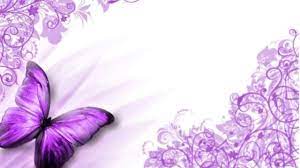 ФАКУЛЬТЕТ ПОДГОТОВКИ ИНОСТРАННЫХ ГРАЖДАН
(ФПИГ)
7. Книга

 47 гр. Ватутантриге Дилки Чабода Дуланджани – Сахарный диабет.
 40 гр. Яссин Ияд – Сахарный диабет.
 45 гр. Мохомед Руми Фатима Рушидия Руми – Аборт.

8. Муляж

 44 гр. Говиндараджах Иматуги – 
Убранизация и здоровье.
 39 гр. Гелдиева Лейла – 
Эмоциональное выгорание.
 46 гр. Ханнан Шафиг – 
Интернет-зависимость.
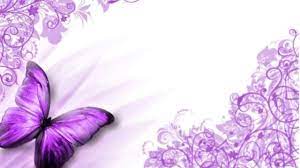 ЛЕЧЕБНЫЙ ФАКУЛЬТЕТ
(ЛФ)
Видео

 20 гр. Бухтиярова Е.Н., Назаров А.Ф.О. – ЗОЖ.
 9 гр. Омельченко А.В. – Трэвел.

2. Презентация

 32 гр. Долгушина В.С.  – 
Содержи свой мир в чистоте.

3. Санбюллетень

 4 гр. Зубчёнок А.А. – 
Останови распространение инфекции.
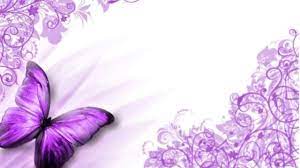 ЛЕЧЕБНЫЙ ФАКУЛЬТЕТ
(ЛФ)
4. Постер 

 13 гр. Орловский Р.В. – Взаимоотношение.
 9 гр. Иванова А.В. – 
Не позволяй управлять собой.


5. 3 D плакат

 3 м. 31 гр. Овсяникова А.В. – 
Йога - это сила и энергия.


6. Буклет

 29 гр. Былицкая А.Н. – 
Time менеджмент.
4 гр. Осипова А.А. – Анималотерапия.
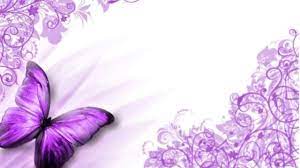 ЛЕЧЕБНЫЙ ФАКУЛЬТЕТ
(ЛФ)
7. Памятка

 10 гр. Мироевский К.А. – 
Роль вакцинации в профилактике инфекционных заболеваний.
 29 гр. Куранкова Е.А. – 
Как сохранить здоровый позвоночник?
 14 гр. Смирнов И.А. – 
Профилактика близорукости.

8. Макет

 12 гр. Зуевич К.И. – 
Первая помощь при травмах 
и несчастных случаях.
 35 гр. Синегрибова А.А. – Донорство.
 18 гр. Черняк Я.Ю. – Наркомания/токсикомания.

9. Флаер

 21 гр. Воронец Ю.И. – 
Профилактика ожирения.
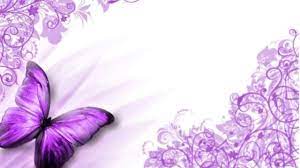 ЛЕЧЕБНЫЙ ФАКУЛЬТЕТ
(ЛФ)
10. Листовка

 3 гр. Теремова И.Ю. – 
БАДы, которым я доверяю.
 3 гр. Баклушина Л.О. – Медитация.

11. Бланк

 25 гр. Харитонов И.В. – 
Дневник чистки зубиков.
 10 гр. Чучунова В.Е. – Челлендж 31 дня.
 9 гр. Савенкова Я.А. – 
Сделай 4 шага навстречу себе 
вместе с йогой!
12. Фотофокус

 30 гр. Мозговая А.А. – Вода = жизнь.
 20 гр. Тригорлова А.С. – ЗОЖ.
 30 гр. Бураков В.О. – Депрессия.
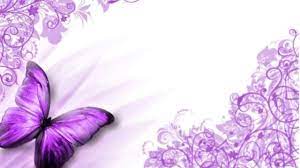 СПАСИБО
ОРГАНИЗАТОРАМ И УЧАСТНИКАМ
смотра-конкурса
«Образ жизни, здоровье и успех»
В соответствии с приказом 
РЕКТОРА УНИВЕРСИТЕТА 
А.Т. Щастного от 18.02.2021 г. № 43-уч 
была создана 
КОНКУРСНАЯ КОМИССИЯ:

Коневалова Н.Ю. (председатель) – проректор по учебной работе, д.б.н., профессор.
Болтрушевич Н.Г. (зам. председателя) – проректор по воспитательной и идеологической работе, к.и.н., доцент.
Глушанко В.С. (зам. председателя) – зав. кафедрой общественного здоровья и                                                здравоохранения с курсом ФПК и ПК, д.м.н., профессор.
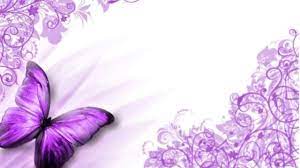 СПАСИБО
ОРГАНИЗАТОРАМ И УЧАСТНИКАМ
смотра-конкурса
«Образ жизни, здоровье и успех»
КОНКУРСНАЯ КОМИССИЯ:
Сметанина  Н.Я. – зав. кабинетом здоровья и ЗОЖ при кафедре общественного здоровья и здравоохранения с курсом ФПК и ПК, магистр образования.
Горбачева А.В. – методист кабинета здоровья и ЗОЖ при кафедре общественного здоровья и здравоохранения с курсом ФПК и ПК.
Кабанова А.А. – зав. кафедрой челюстно-лицевой хирургии и хирургической стоматологии с курсом ФПК и ПК, д.м.н., доцент.
Киселева Н.И. –  зав кафедрой акушерства и гинекологии, д.м.н., профессор.
Козловская С.П.  – зам. декана лечебного факультета, к.м.н., доцент.
Козловский В.И.  –  зав. кафедрой факультетской терапии и кардиологии с курсом ФПК и ПК, д.м.н., профессор.
Мацкевич  О.Ю. – заведующий пресс-центром.
Оленская Т.Л. – зав. кафедрой медицинской реабилитации и физической культуры с курсом ФПК и ПК, д.м.н., доцент.
Хуткина Г.А. – зав. кафедрой организации и экономики фармации с курсом ФПК и ПК, к.ф.н., доцент.
Церковский А.Л. – зав. кафедрой психологии и педагогики с курсом ФПК и ПК, к.м.н., доцент.
Шалютина М.Б. – начальник отдела по воспитательной работе с молодежью.
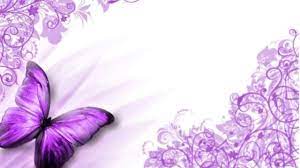 ИСПОЛНИТЕЛИ
Кафедра общественного здоровья 
и здравоохранения с курсом ФПК и ПК:
Зав.кафедрой, д.м.н., профессор – 
Глушанко В.С.
Доцент – Колосова Т.В.
Доцент – Шевцова В.В.
Старший преподаватель – Тимофеева А.П.
Старший преподаватель – Алферова М.В.
Старший преподаватель – Михневич Е.В.
Старший преподаватель – Герберг А.А.
Старший преподаватель – Орехова Л.И.
Старший преподаватель – Рубанова О.С.
Старший преподаватель – Гайфулина Р.И.
Ассистент – Ковалевская Т.Н.

ОТВЕТСТВЕННЫЕ ИСПОЛНИТЕЛИ:
Зав. кабинетом здоровья и ЗОЖ – 
Сметанина Н.Я.
Методист кабинета здоровья и ЗОЖ – 
Горбачева А.В.
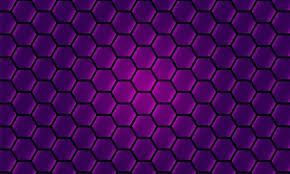 Министерство здравоохранения Республики БеларусьВитебский государственныйордена Дружбы народов медицинский университетКафедра общественного здоровья и здравоохранения  с курсом ФПК и ПК
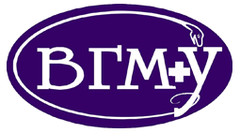 XLVI (47-Й) СМОТР-КОНКУРС
«Образ жизни, здоровье и успех»
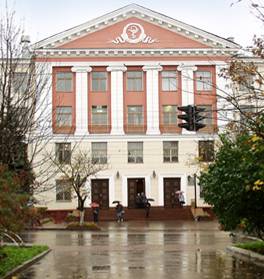 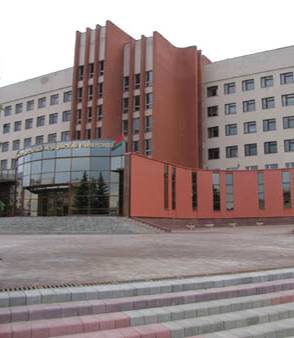 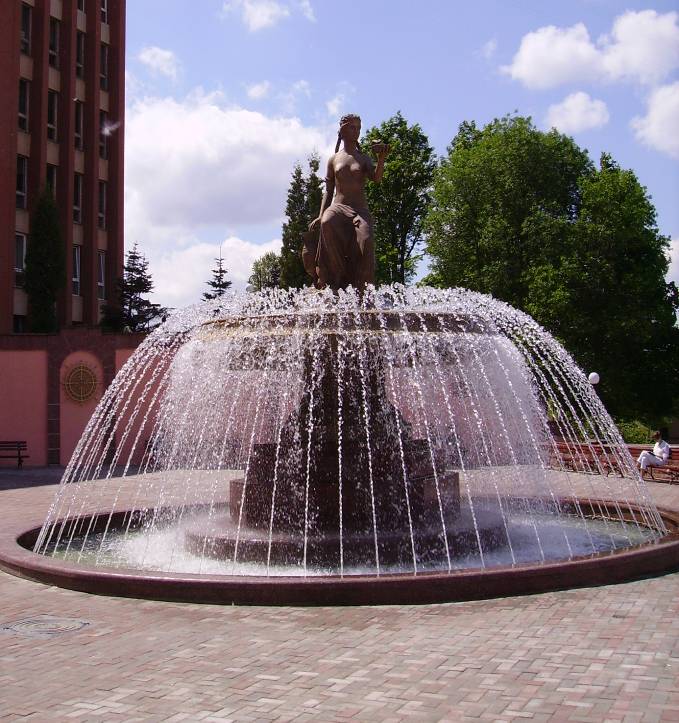 г. Витебск, 2021 г.